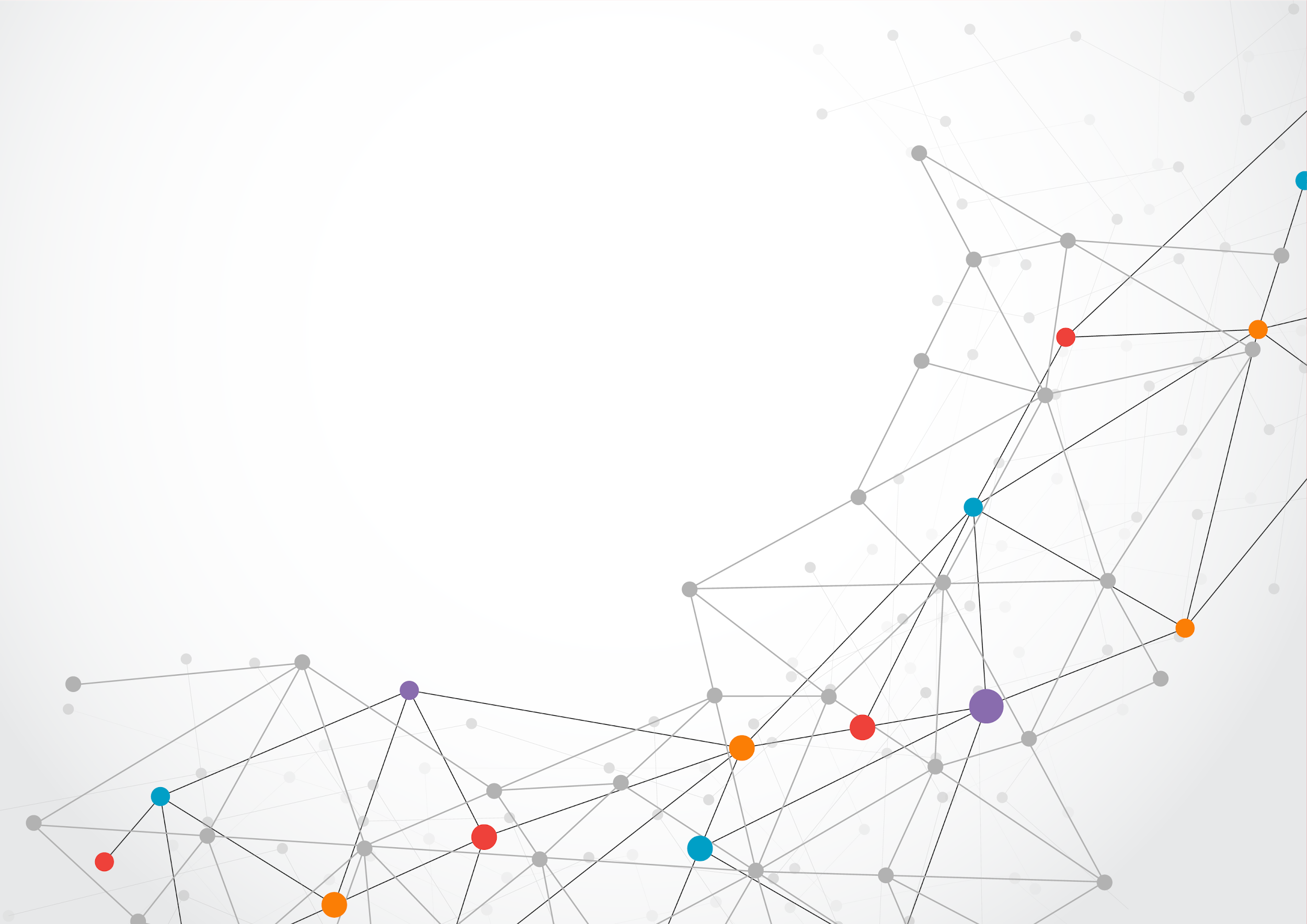 Blockchain
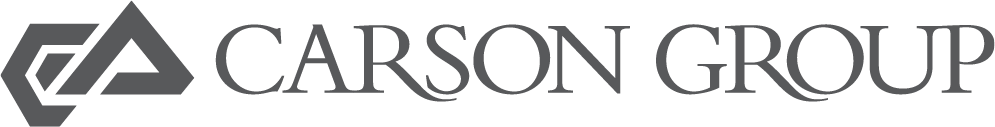 [Speaker Notes: Starting the discussion about third gen web
Jeff Spring - Chief Innovation Officer at Carson Group
Product design for complex software systems - from startups to broker dealers]
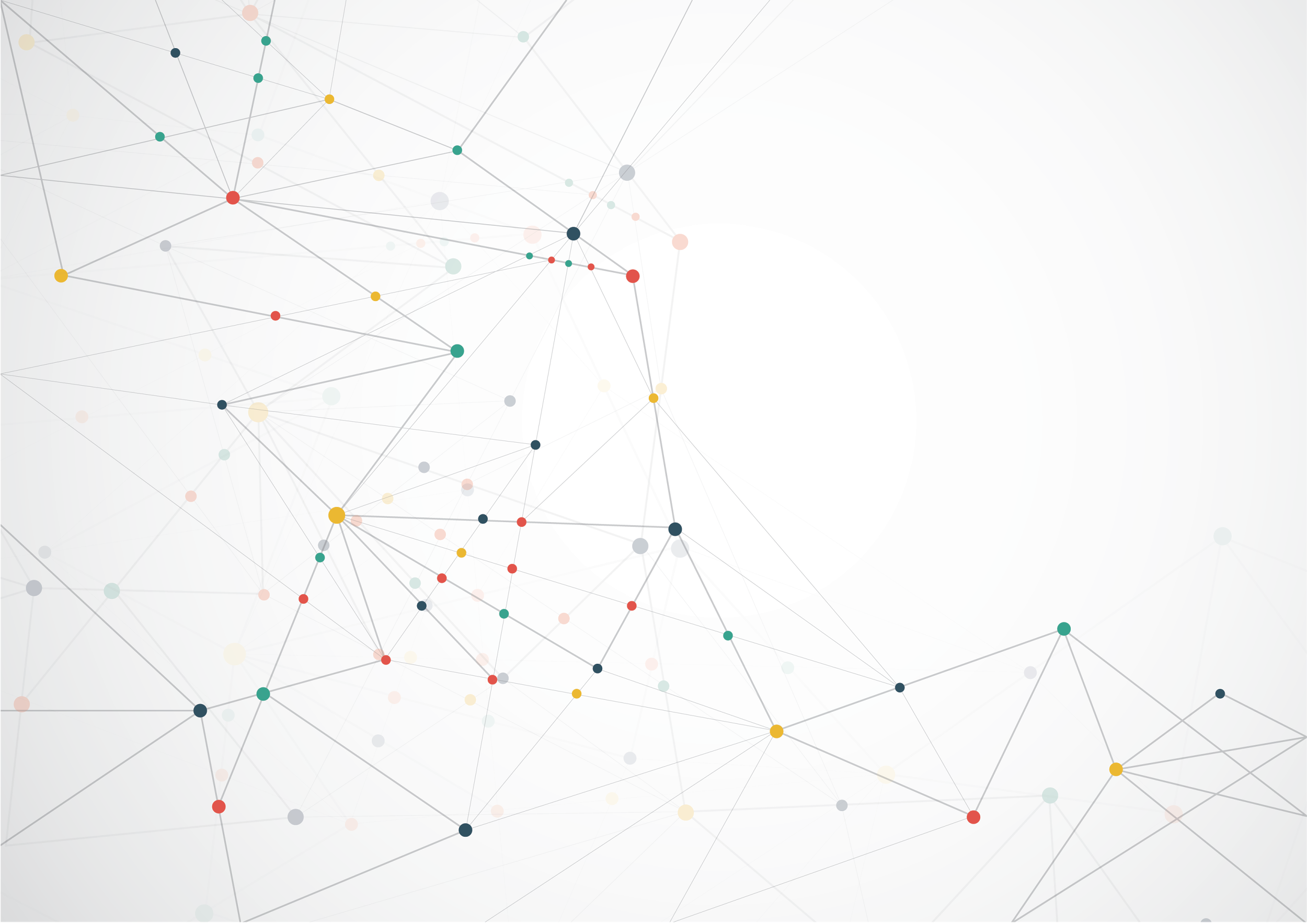 What is it?
Size of the World Wide Web
Meta-technology
Internet of Value
Distributed Ledger
Underpinning of cryptocurrency
Physical assets can have a digital proxy tracked on a blockchain
Computer language for money
[Speaker Notes: Tech shift
Technology that changes other technologies
Assets can be owned digitally]
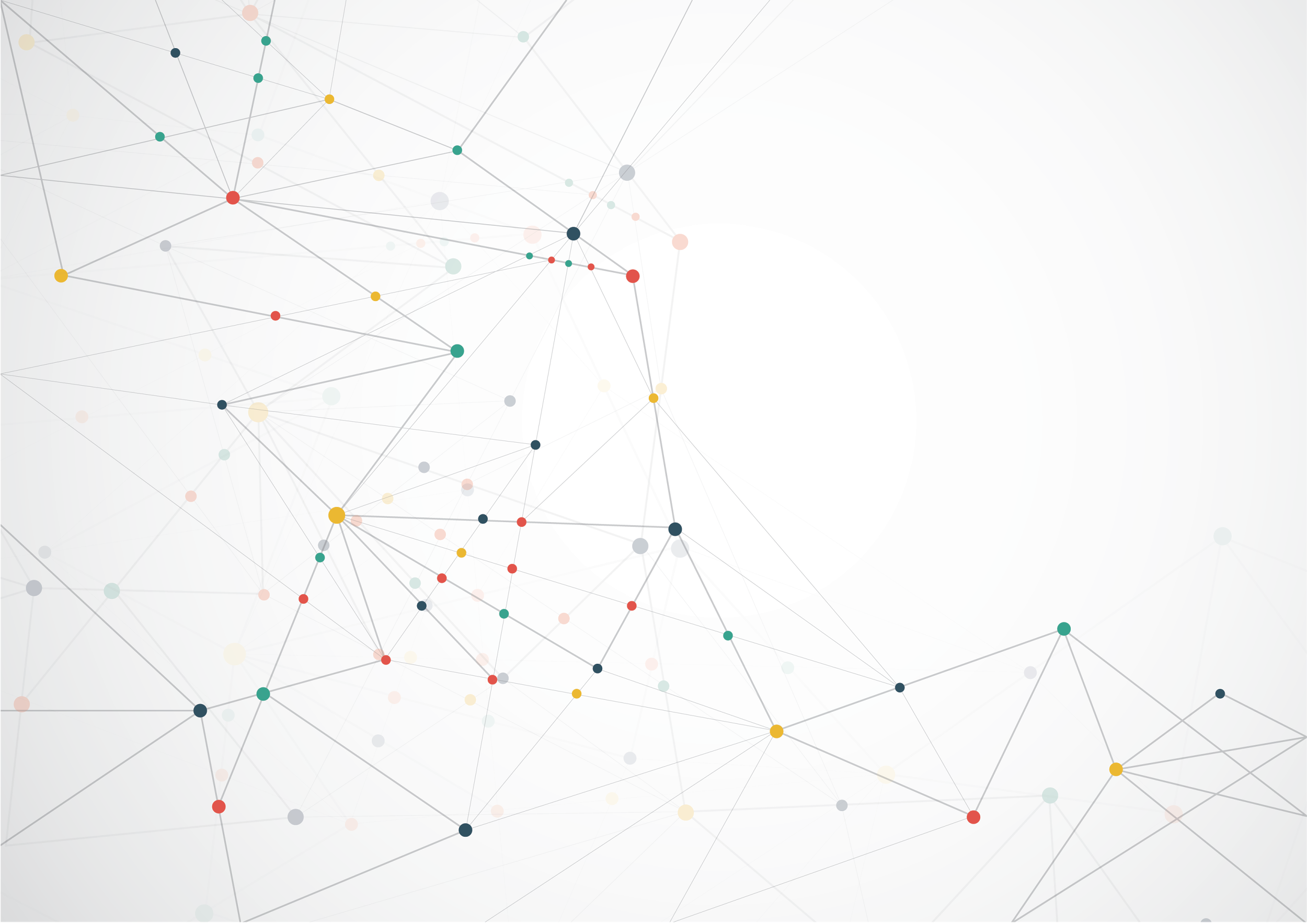 A SSETS
T RUST
O WNERSHIP
M ONEY
I DENTITY
C ONTRACTS
[Speaker Notes: What does blockchain apply to?]
Every blockchain 
has these properties
 SIMULTANIOUSLY
Cryptocurrency
Financial Services Marketplace
Computing Infrastructure
Transaction Platform
Decentralized Database
Distributed Accounting Ledger
Development Platform
Open Source Software
Peer-to-Peer Network
Trust services layer
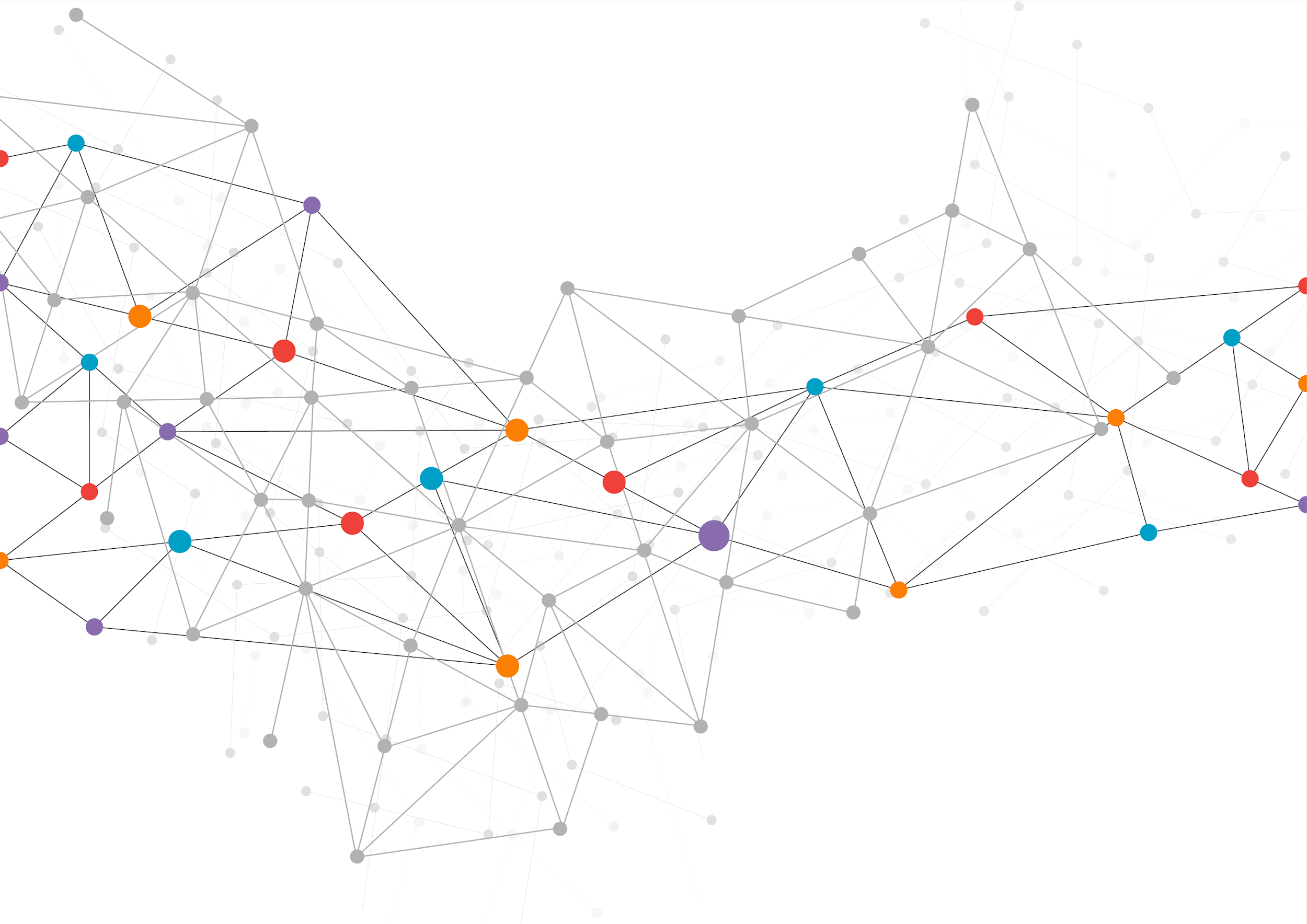 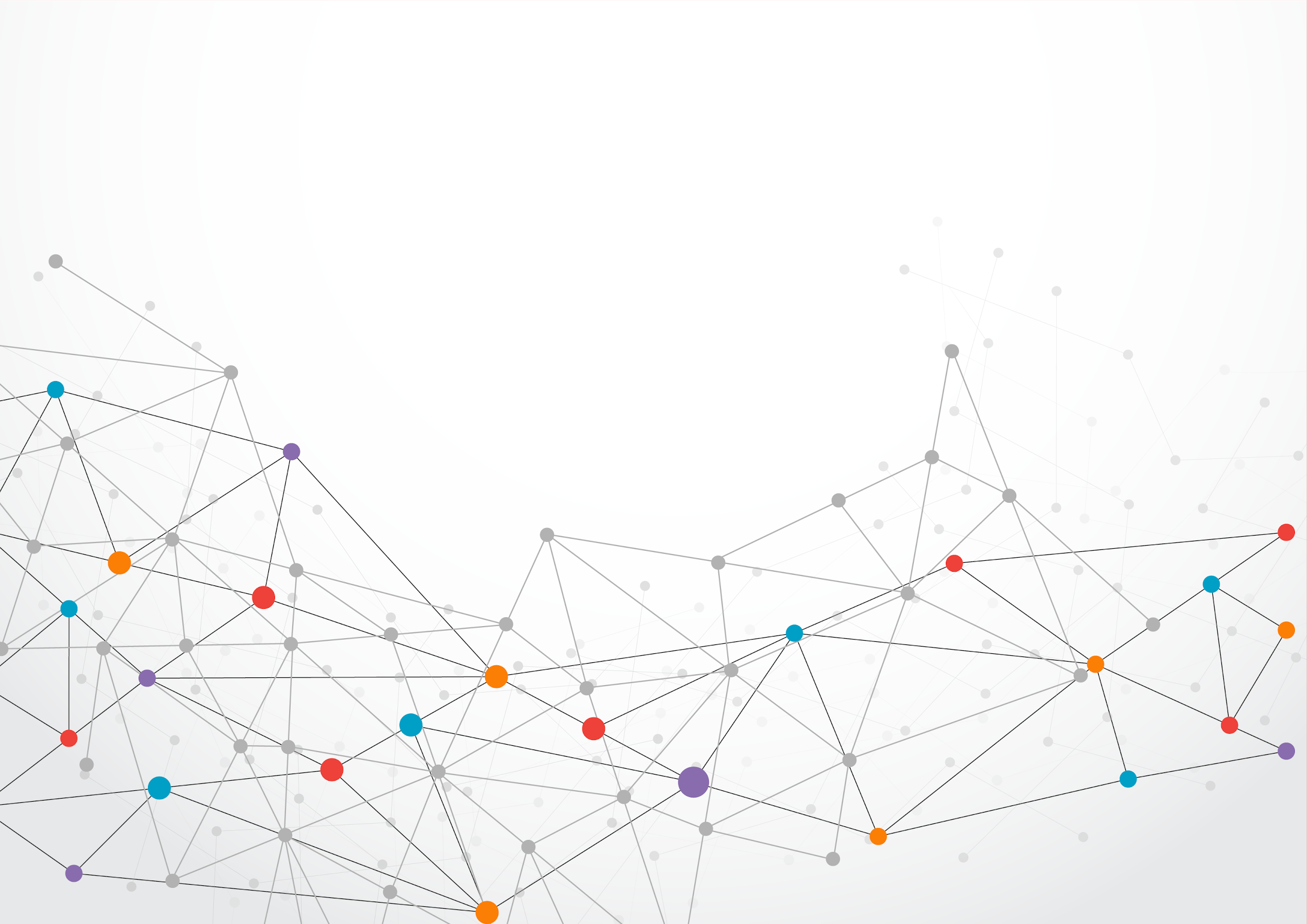 Blockchain is 3 combined sciences
Computer Science& Software Engineering
CryptographicScience
Game Theory
[Speaker Notes: Many things combined.  Not one upgrade.]
HASHINGInvolves the use of a unique fingerprint that verifies that a piece of information has not been altered without the need to see itKEYSPublic visibility / private inspection - much like your houseDIGITAL SIGNATURESMathematical computation used to prove the authenticity of a digital message
Cryptographic science
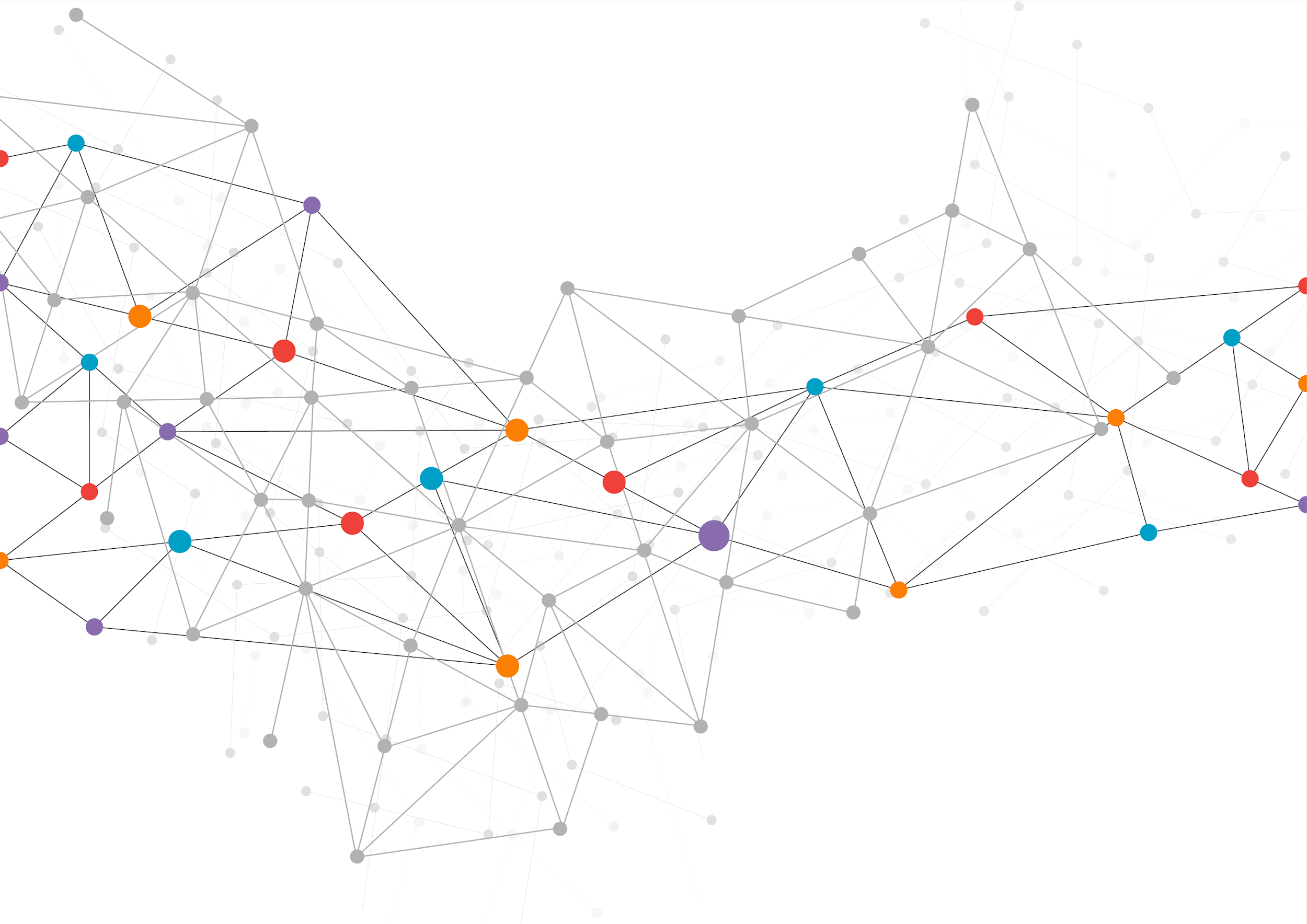 Blockchains rely on distributed networks
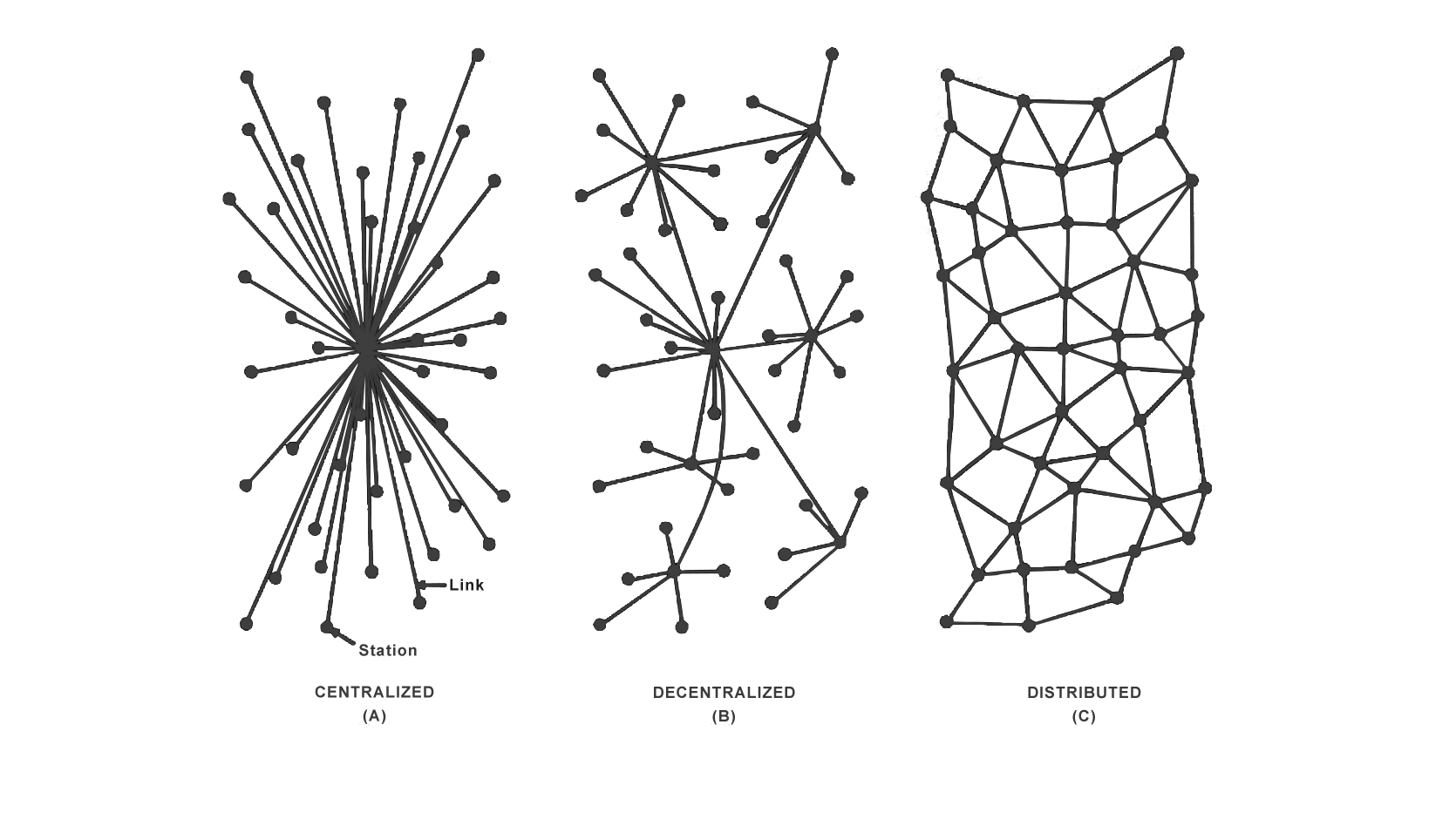 Transactions occur between nodes

Every node performs validation

Nodes are paid in the currency to operate

No central choke-point
Blockchains use the internet but not the web
Internet  (TCP-IP)
Web
Blockchains
bypass the web
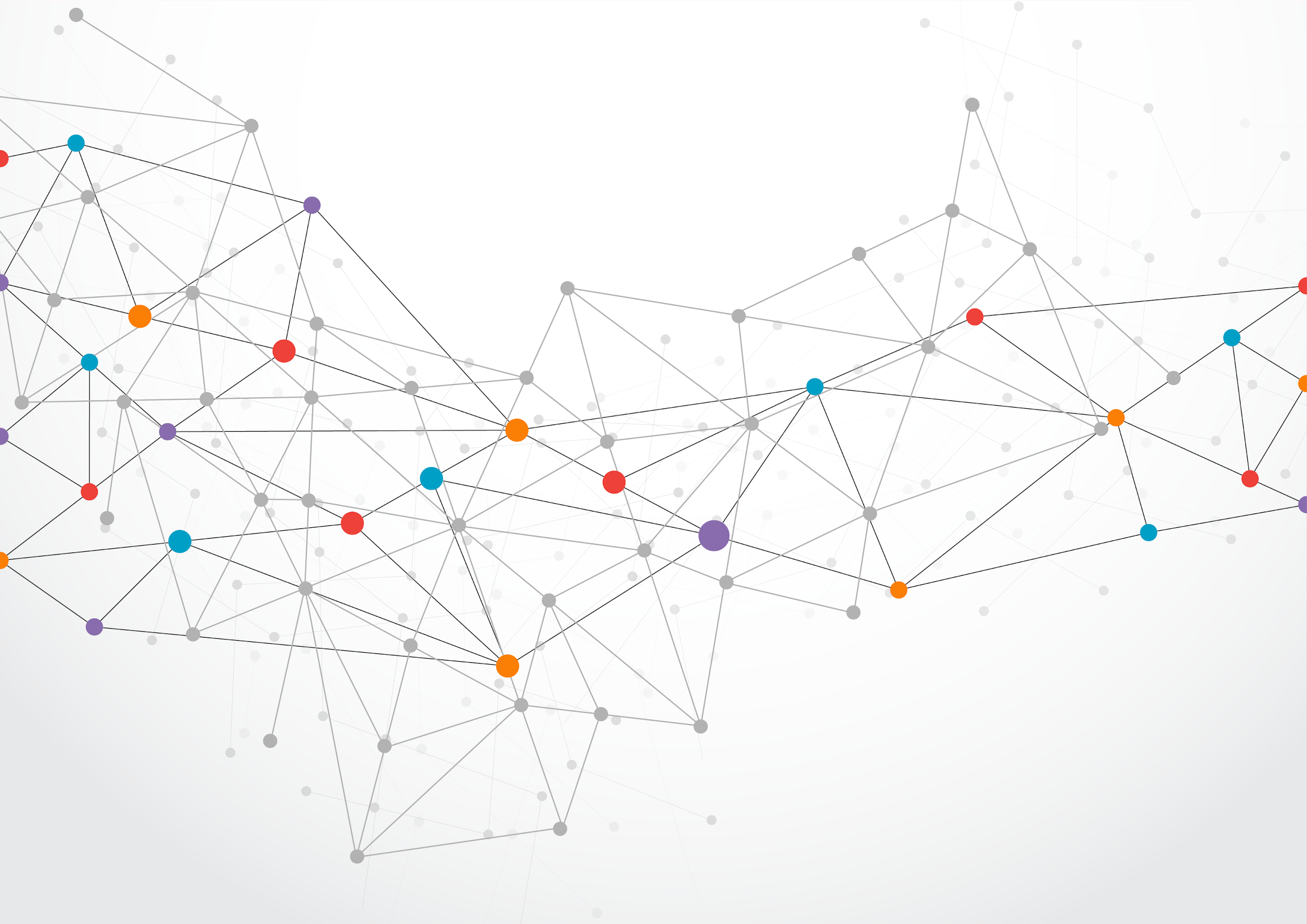 Single Ledger
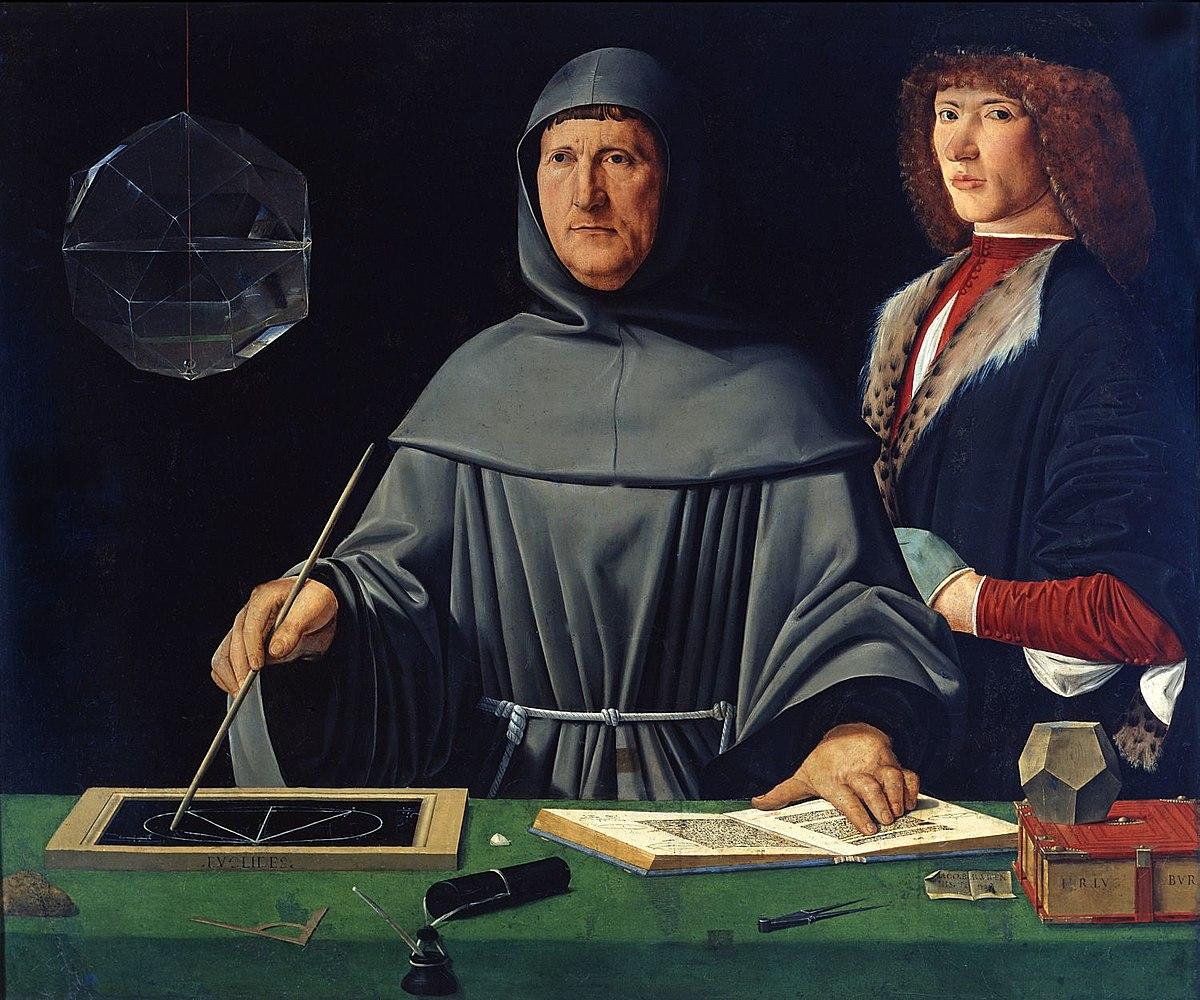 Financial
Nirvana
Dual Ledger
Accounting

Invented in 1494 
by
Luca Pacioli

...and presumably, that other guy ?
Dual-Ledger Accounting
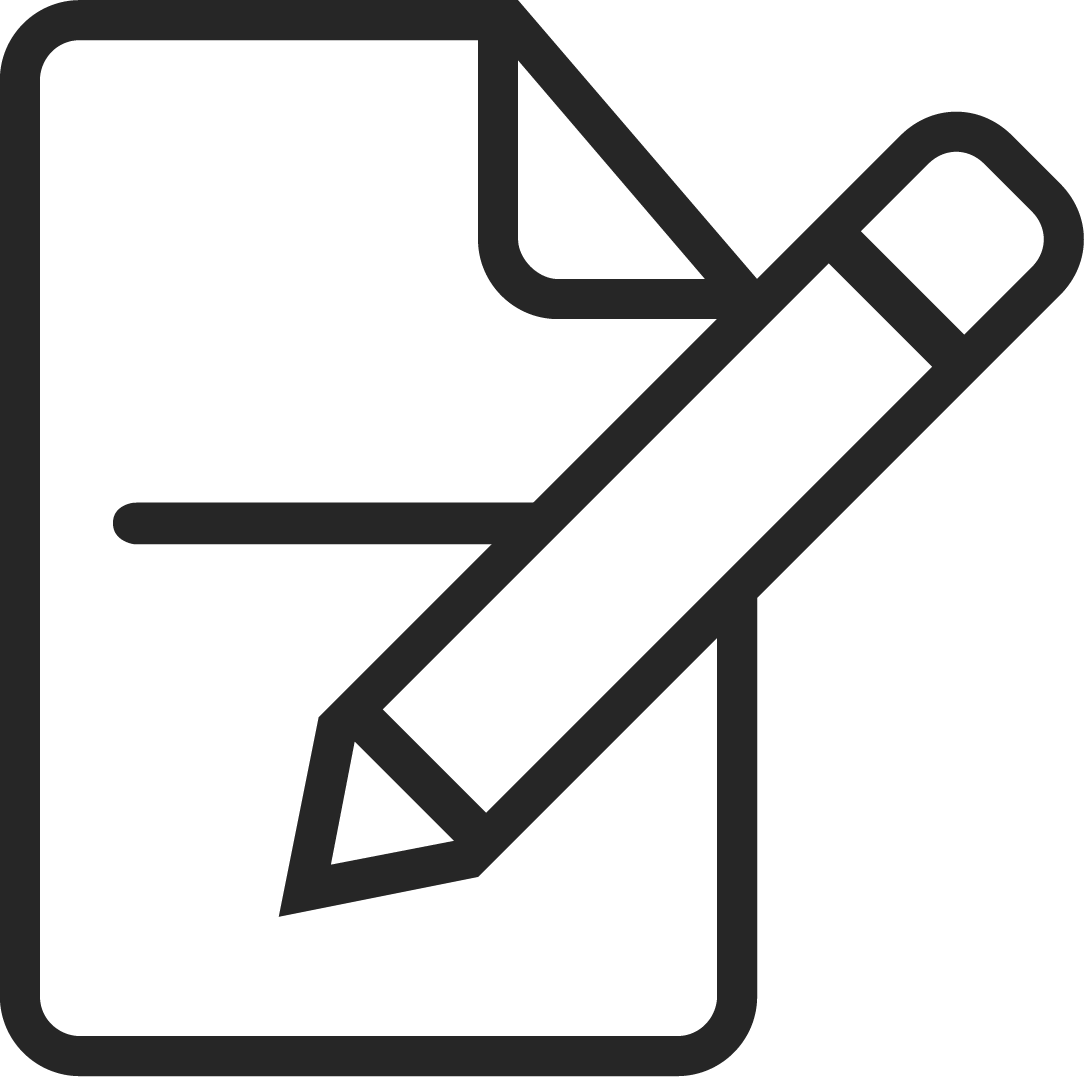 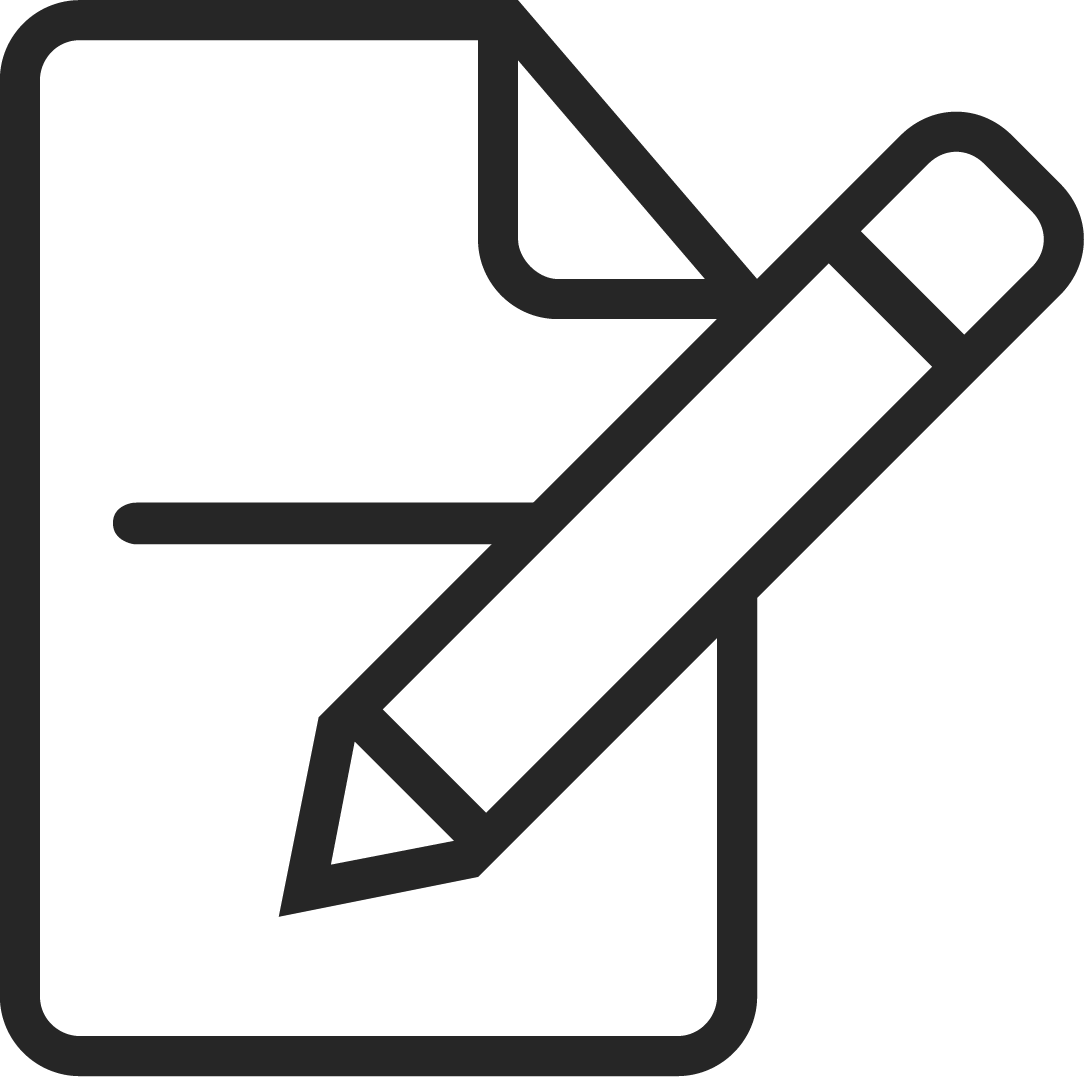 $200
$200
[Speaker Notes: If the grey line represents a transaction]
Single-Ledger Accounting
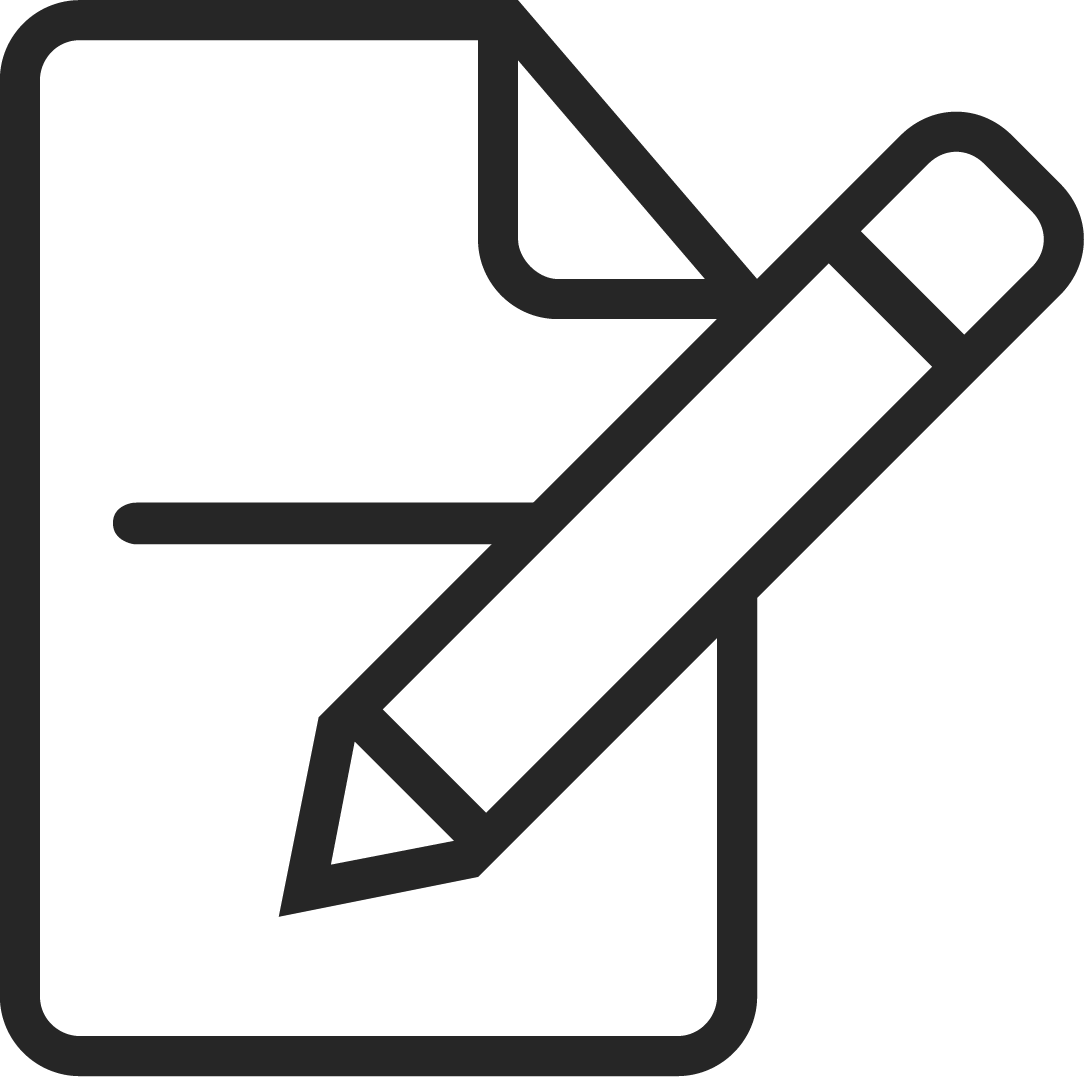 $200
$200
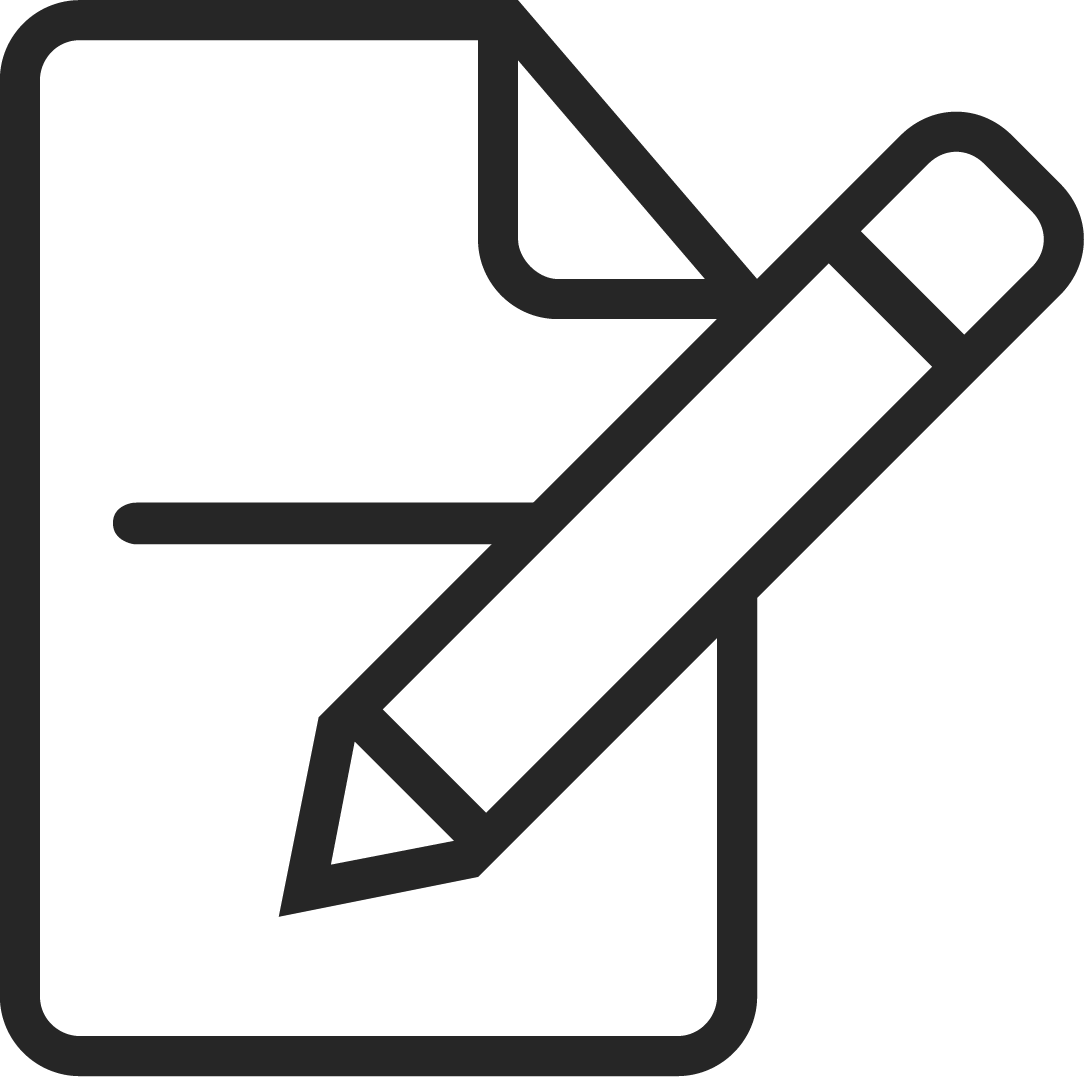 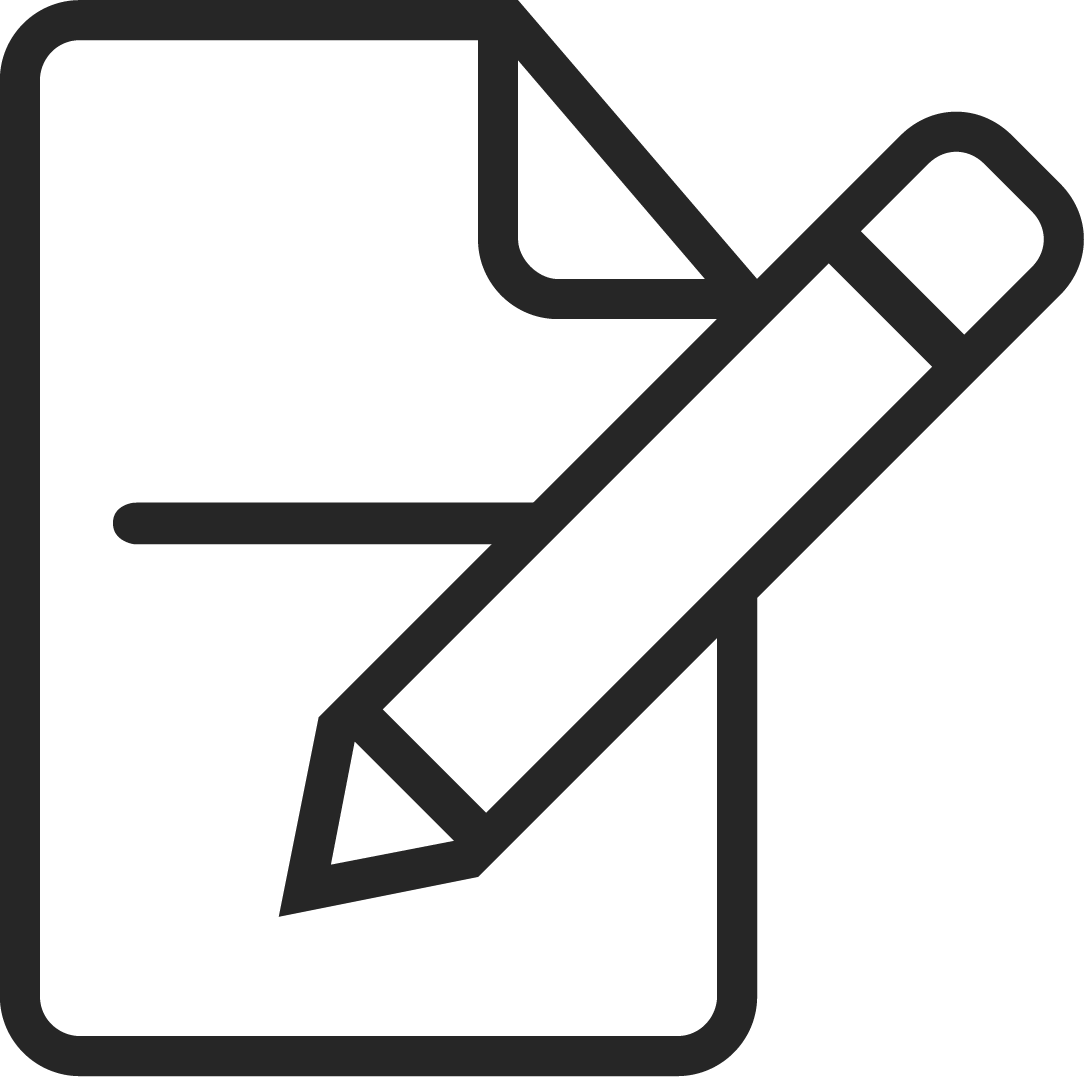 [Speaker Notes: Invented 2008 by Satoshi Nakamoto]
Cryptography ensures validation
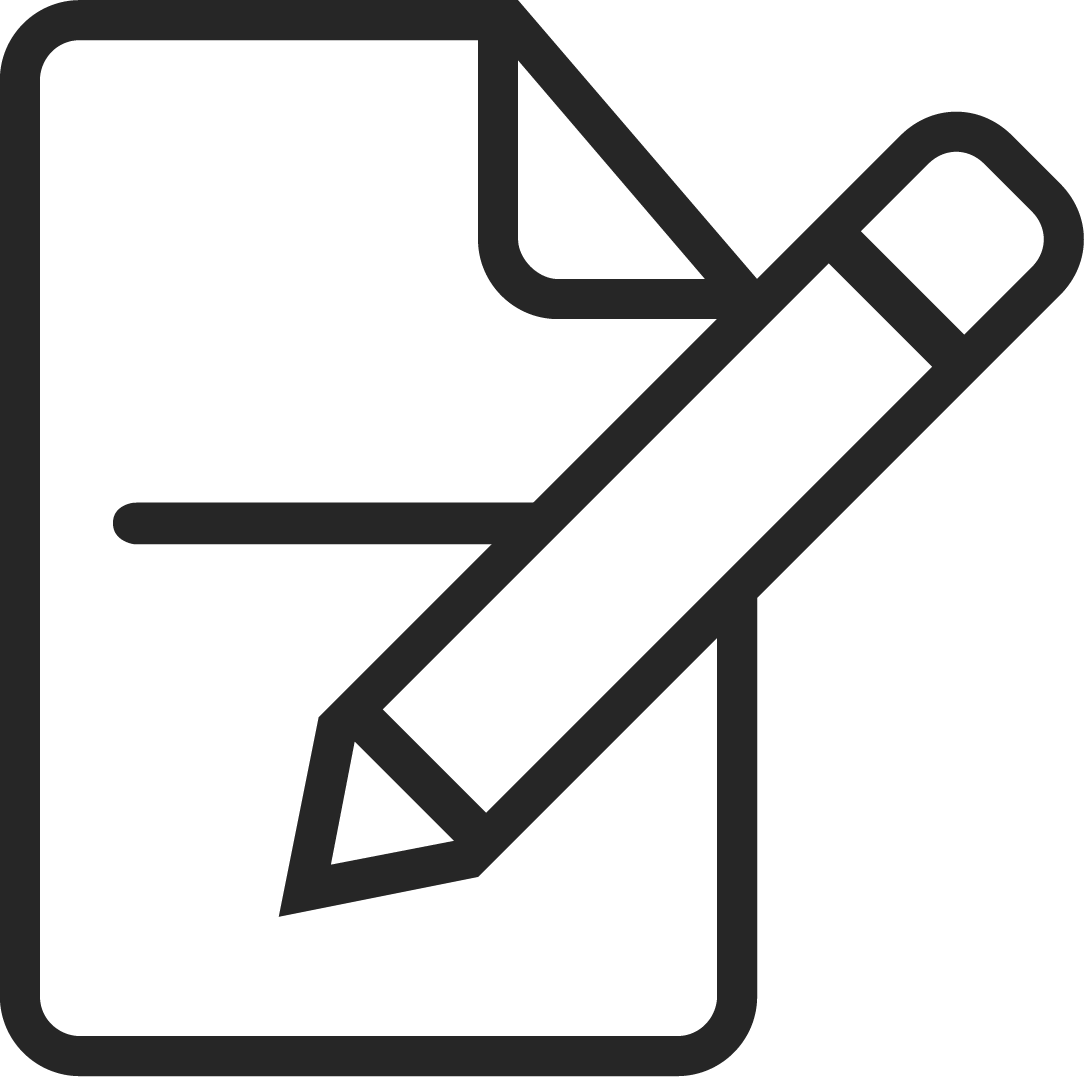 This transaction  +  last hash  =  new hash
r569230mdf91338n482mb48283bm382
4v34k4v56...
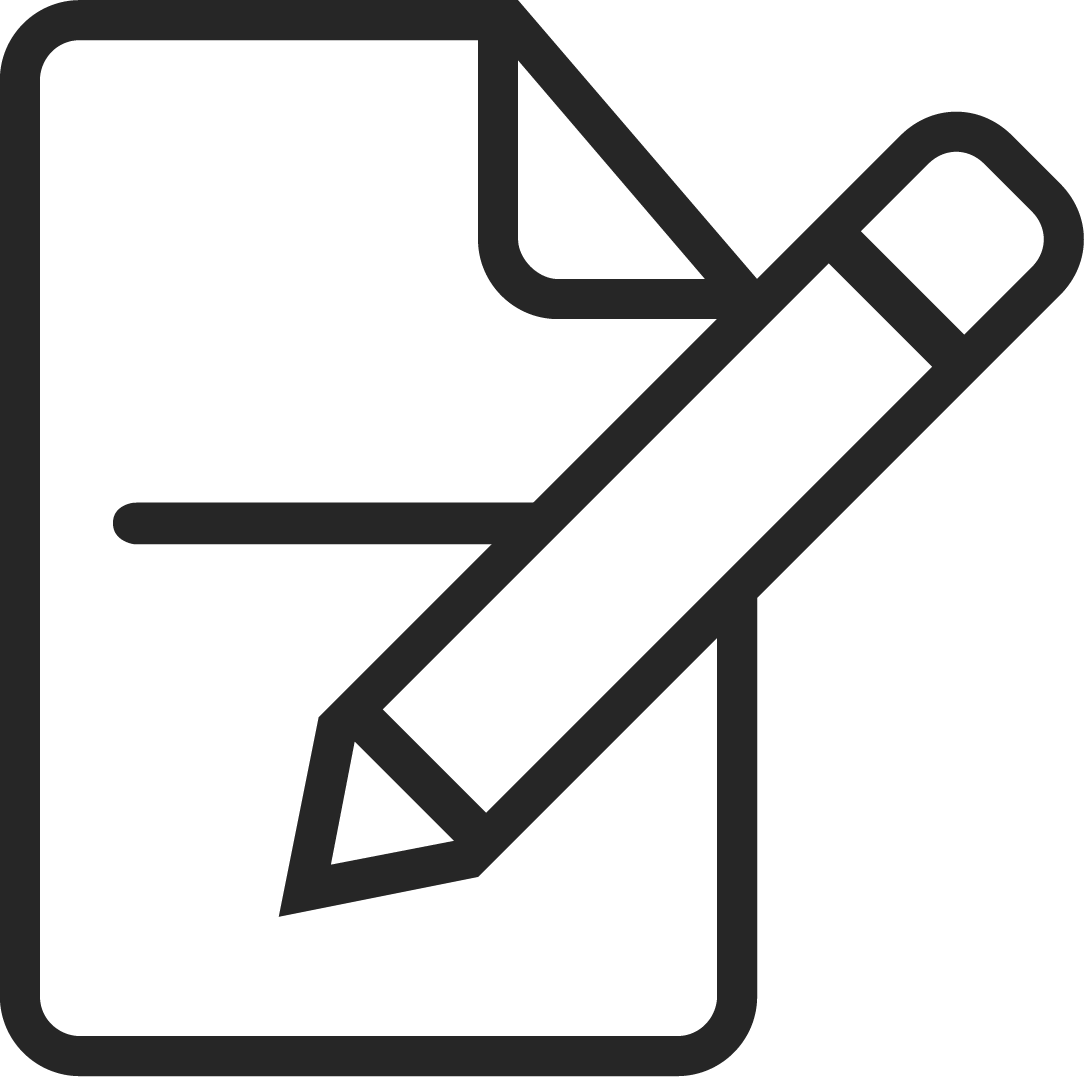 This transaction  +  last hash  =  new hash
8738v9823...
4v34k4v56q233134b5143b46134h414
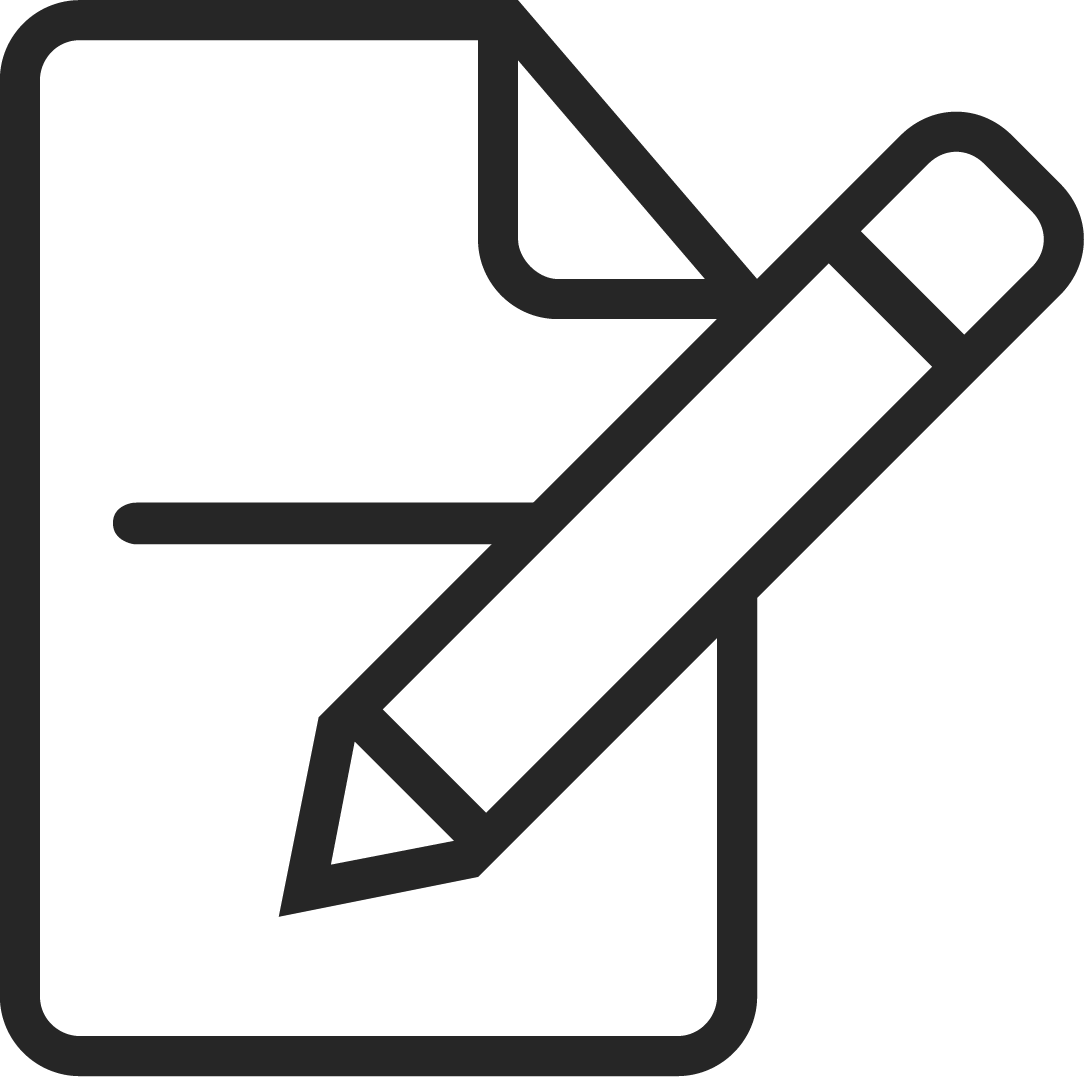 This transaction  +  last hash  =  new hash
8738v98238jr983380hh12b4928b3982
n53n70385...
[Speaker Notes: Transactions in the ledger are linked together like a chain]
Cryptography exposes bad actors
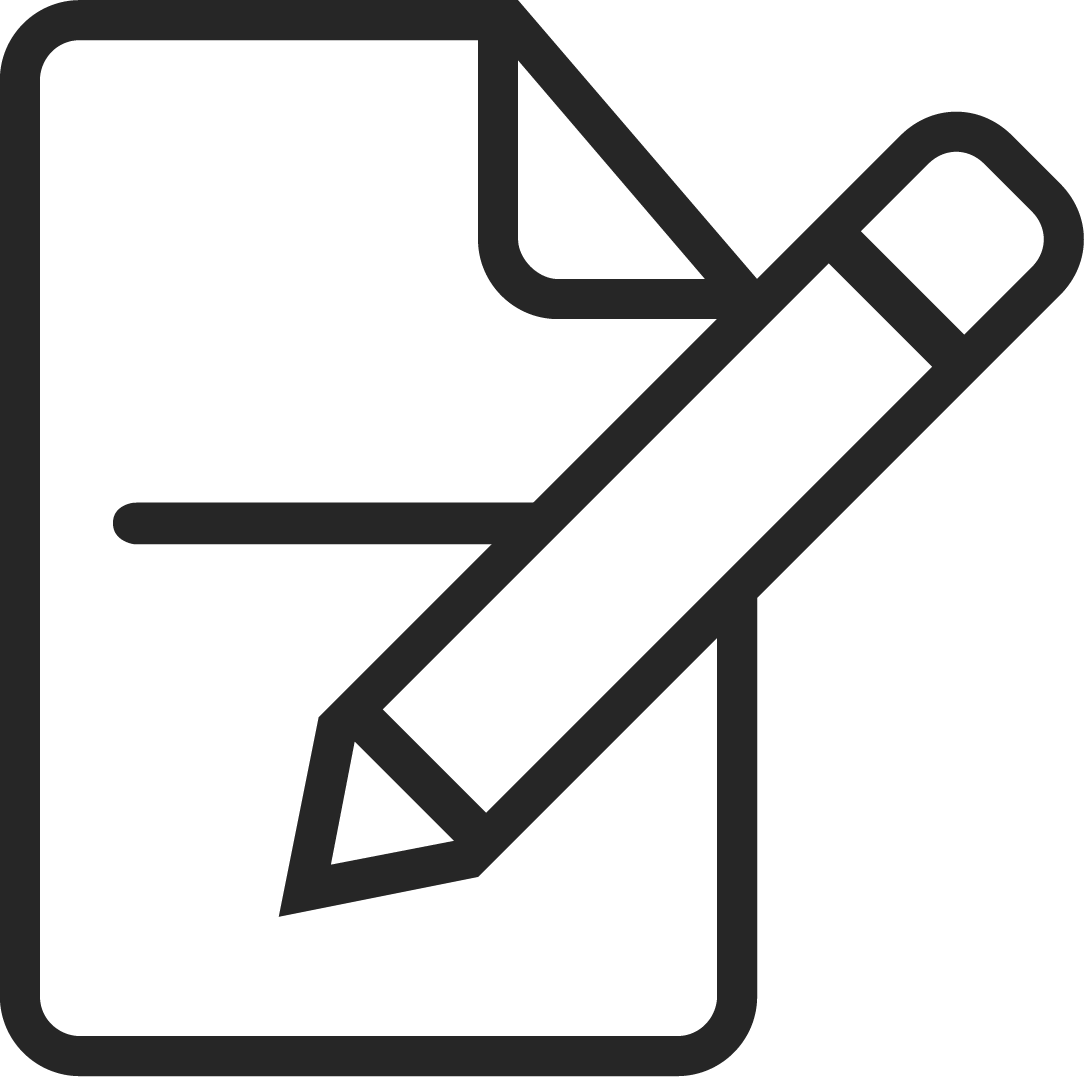 This transaction  +  last hash  =  new hash
2b4928b3982ja4kj3s38jr983380hh1
4v34k4v56...
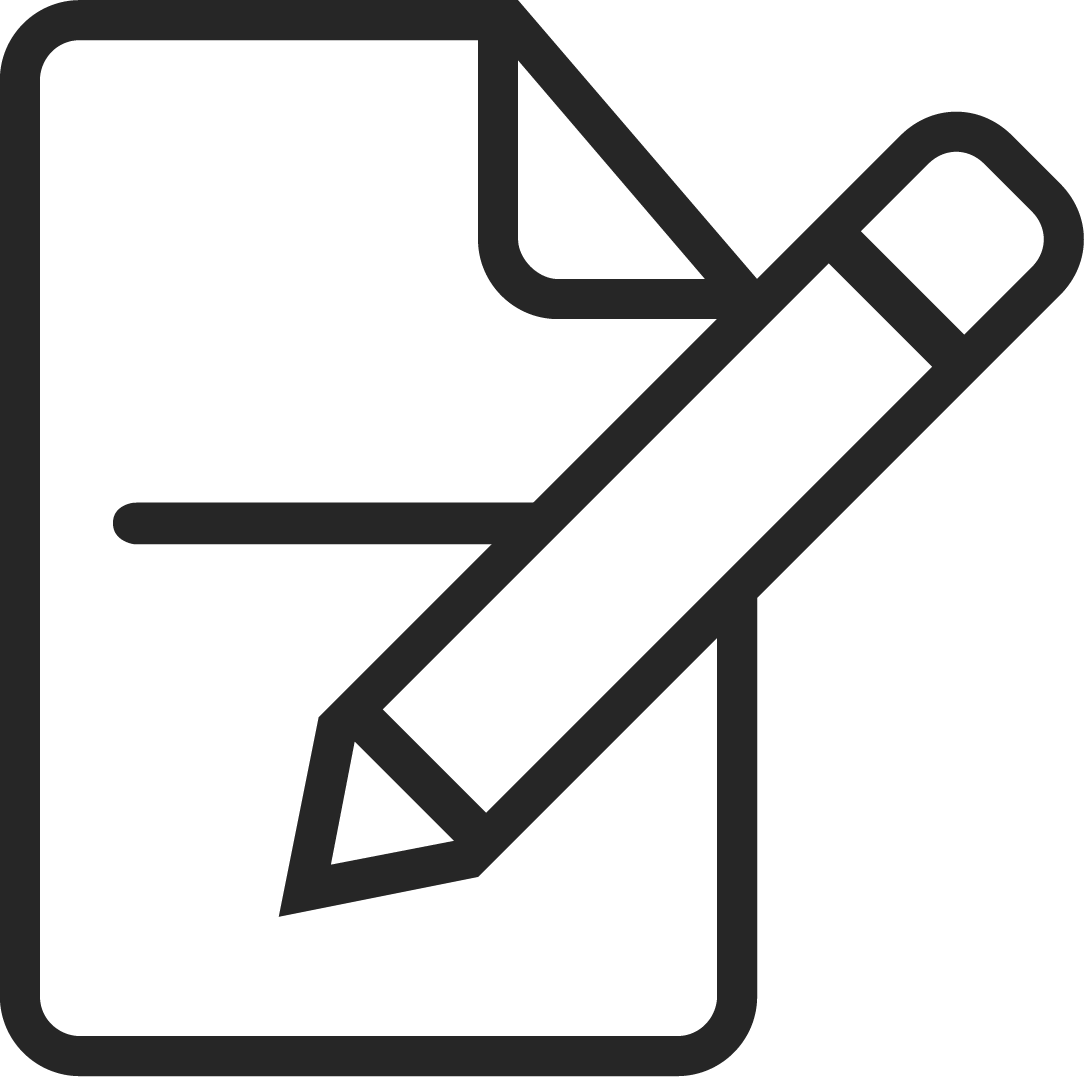 This transaction  +  last hash  =  new hash
fja4kj3s38j...
4v34k4v56q233134b5143b46134h414
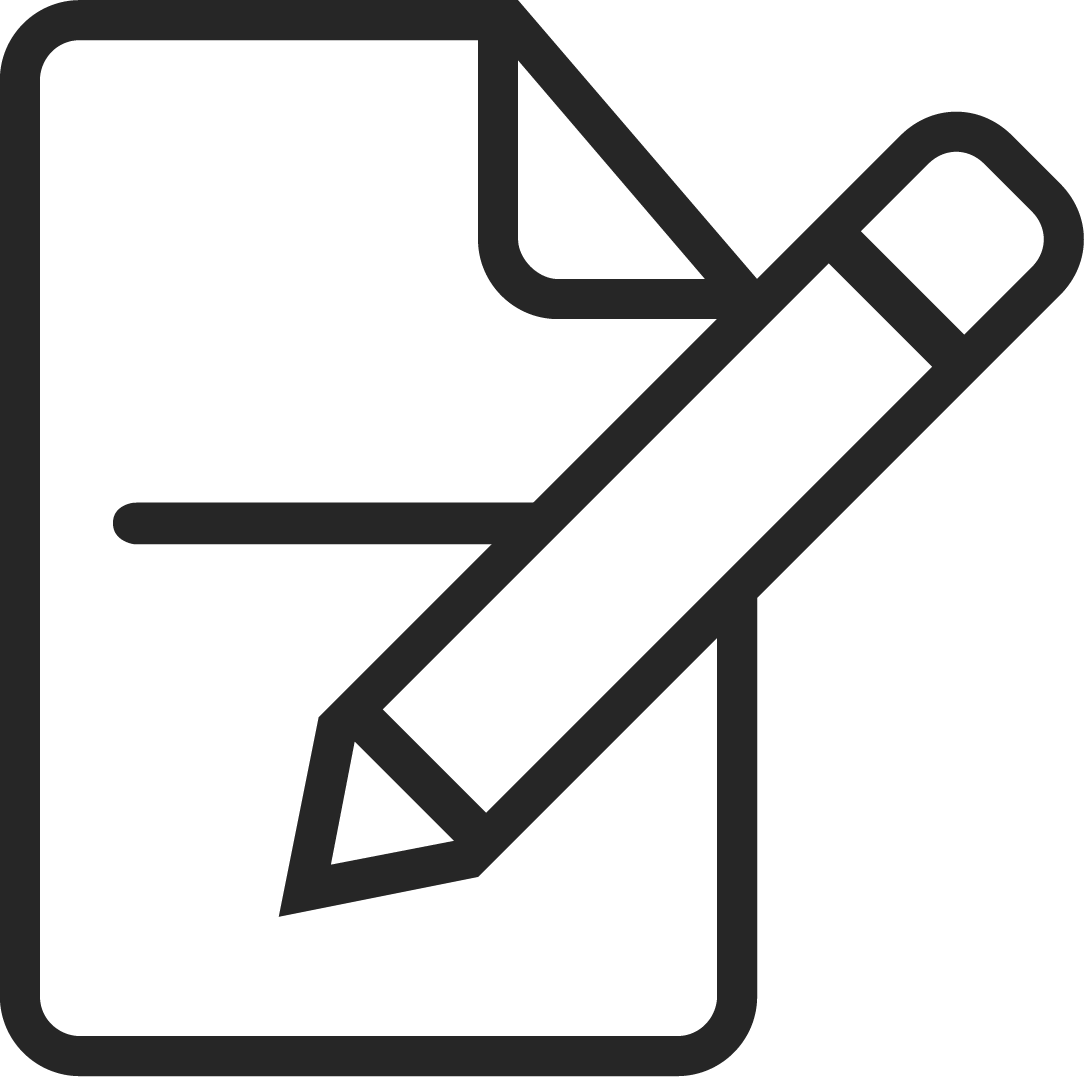 This transaction  +  last hash  =  new hash
fja4kj3s38jr983380hh12b4928b3982
n53n70385...
Transactions
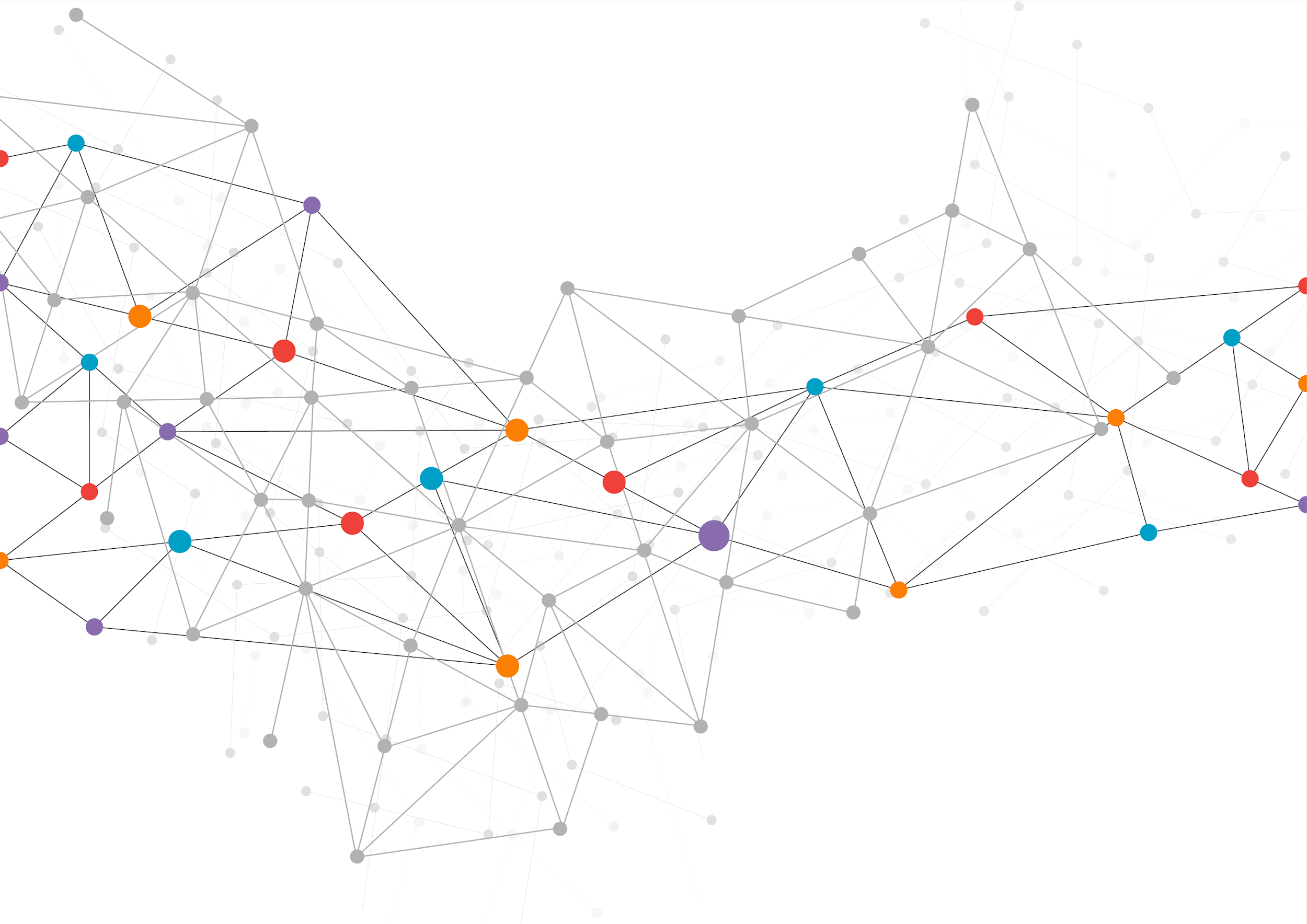 Transaction finality happens by consensus
Participants don’t need to know each other 
Intermediaries are not required to verify a person’s reputation
Source of consensus doesn’t matter
Transactions
The consensus ledger is distributed across multiple nodes 
All nodes independently and immediately verify all transactions
Byzantine fault tolerance prevents bad actors from altering data in transit
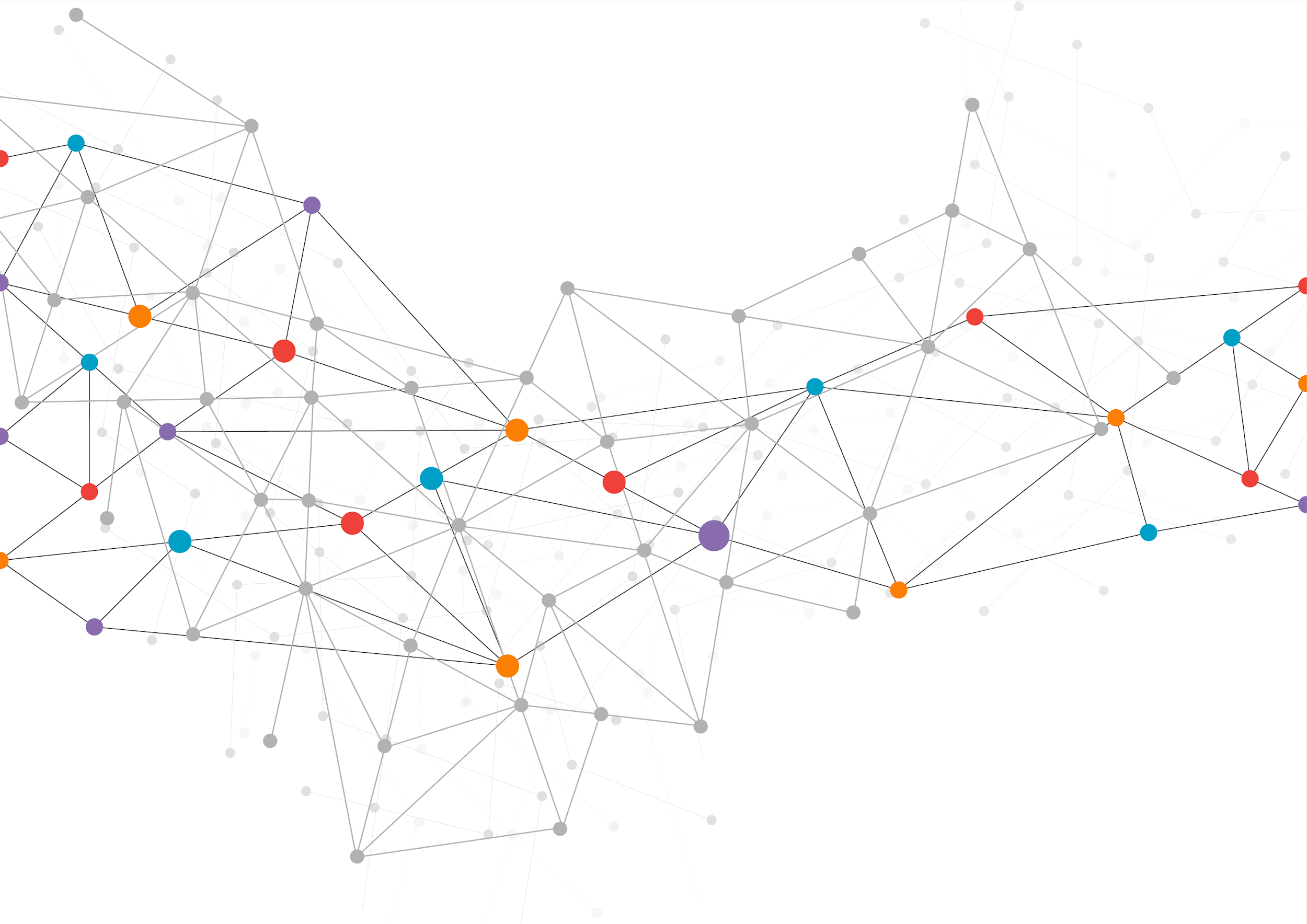 All blockchains represent a different center of value
Every blockchain can be completely different 
There will be an infinite number of currencies 
They will shapeshift and have entirely different purposes
Some will remain private or even local
Value & Crypto
[Speaker Notes: Not based on the price to earnings ratio - this is based on utility of the token]
Financial
Societal 
Legal
Governance
Business
The race is on
[Speaker Notes: Race to give power to the edge of the networks
Estonia - model for crypto governance and identification]
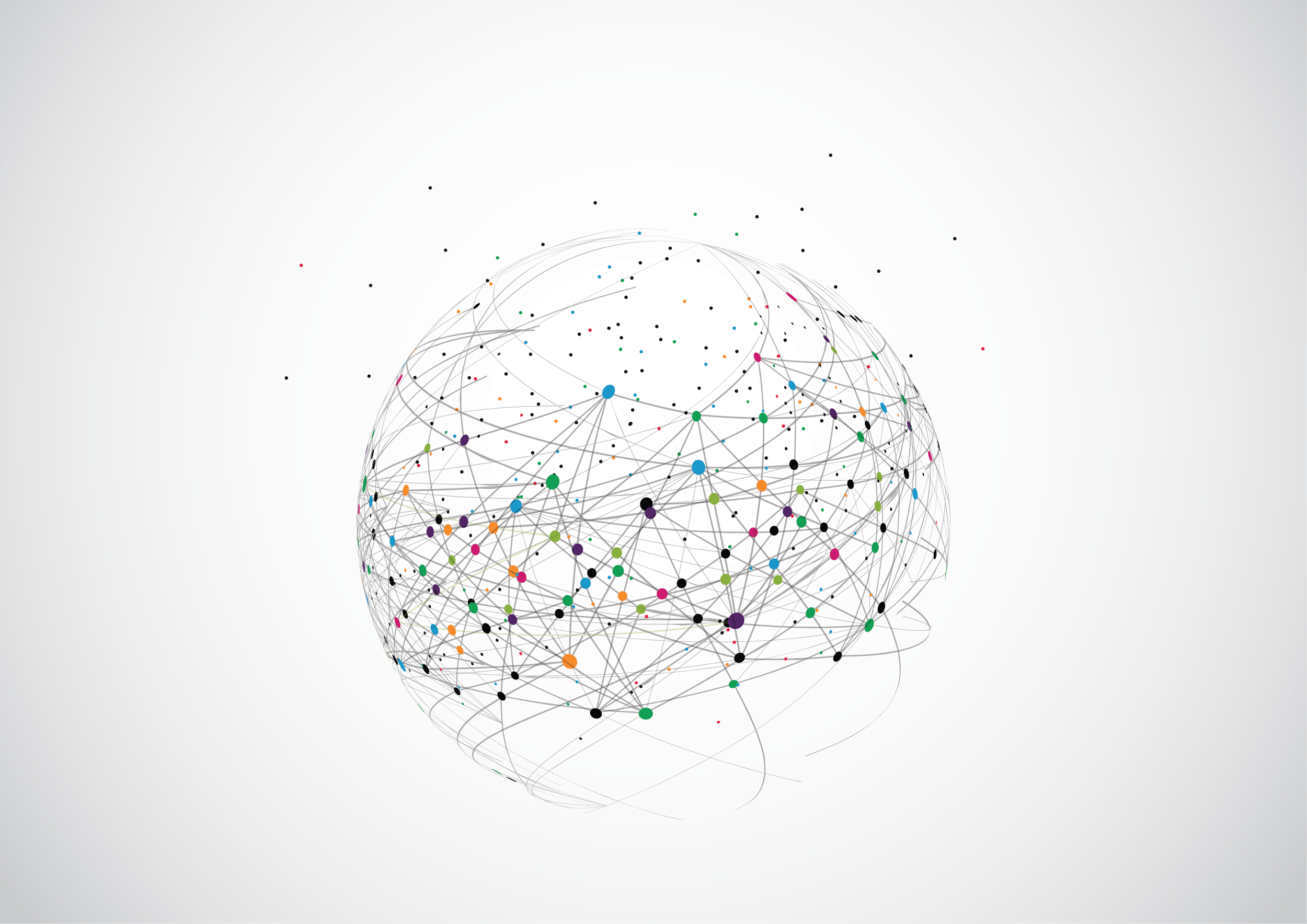 Bitcoin & Ethereum
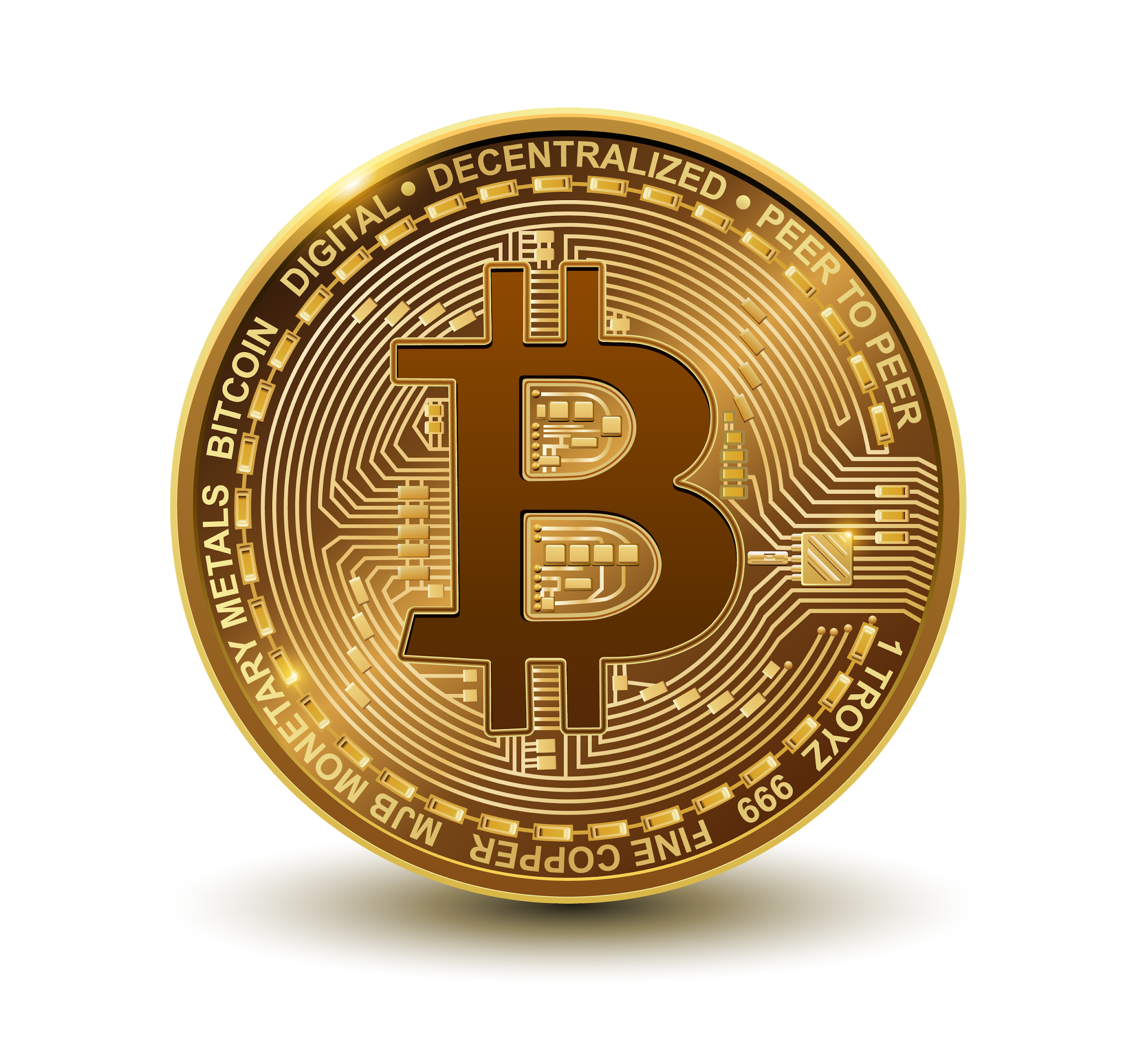 The base use casedigital value with the properties of currency
First-Best-To-Market (FBTM) founded on Satoshi papers
Market darlingthe “Brand” of the revolution
[Speaker Notes: What makes it significant?  Transparent & open.]
Gold standard.  Store of value
21 million bitcoins by 2140 - supply limited
Litecoin = moment-to-moment transactions
Speed and liquidity technology is often tested on “side-chains” and folded into Bitcoin
Bitcoin = Cash?
[Speaker Notes: Bitcoin has a speed problem
Litecoin is the silver to bitcoin’s gold]
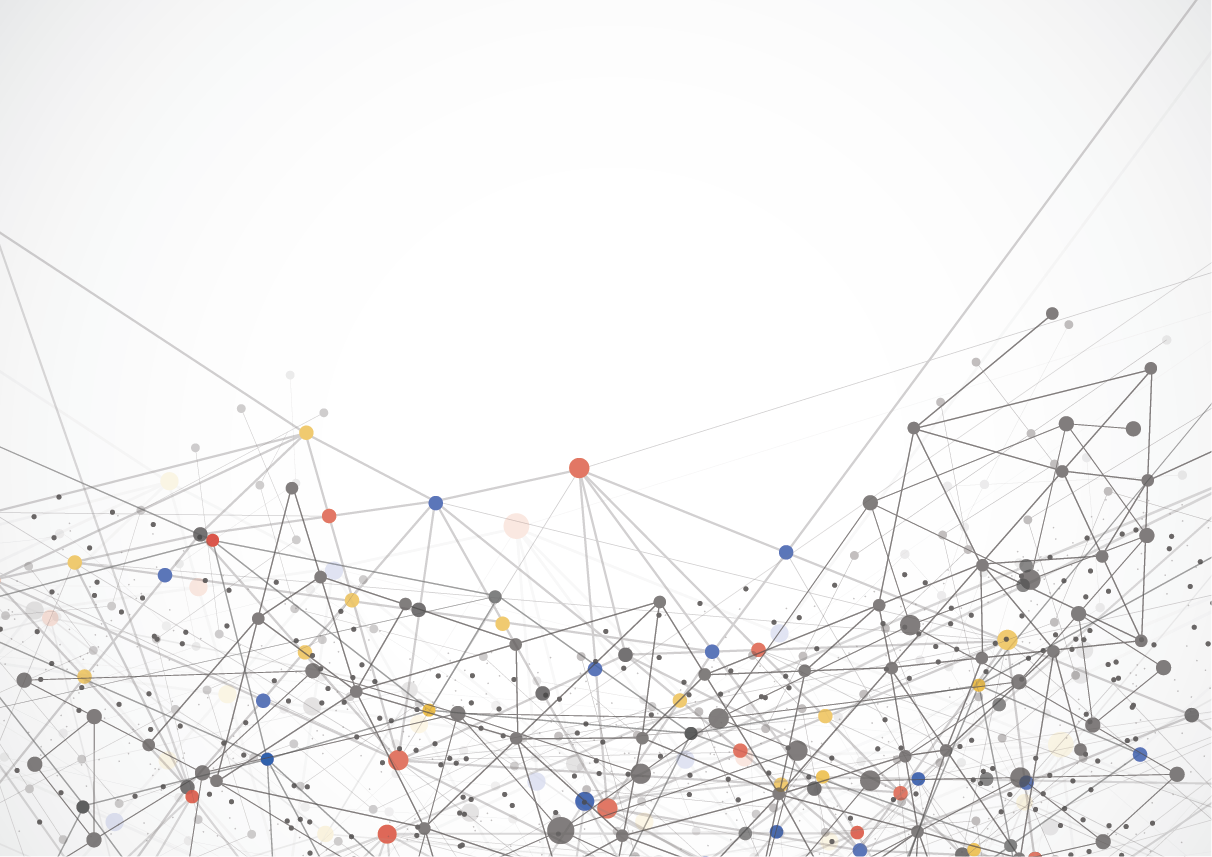 Volatility
PRESSBad actors and speculation 
ADOPTION CURVEEmotionally and politically driven
Identities can be completely protected 
Zero-knowledge proof schemes 
Paradise papers
Source and destination anonymity
Hidden chains
Privacy
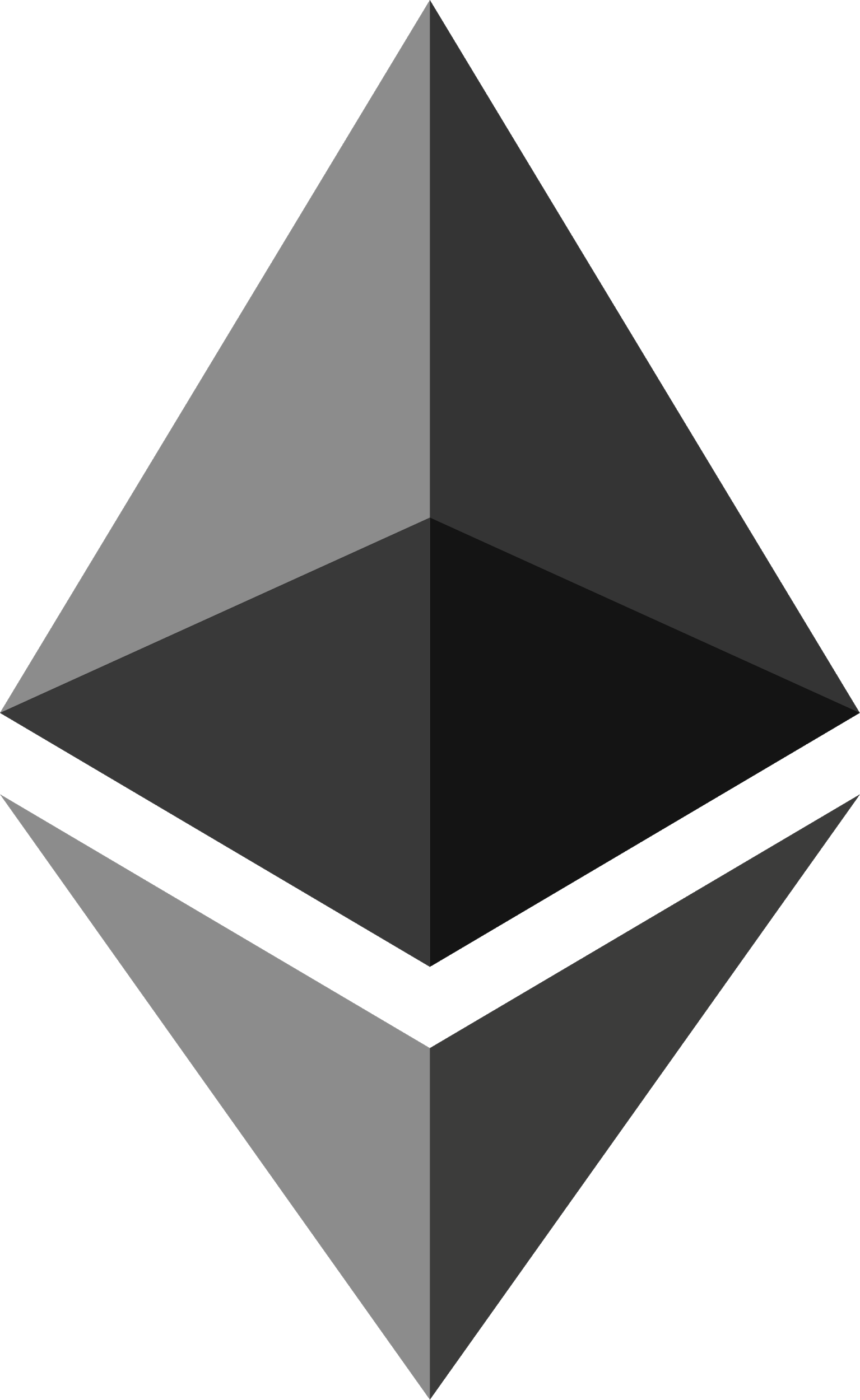 Application layer  /  Protocol coin
Blockchain’s second “killer app” concept 
Virtual Machines enable blockchain dApps
dApps are required to pay Ether for every operation
Ether is the reward for contributing resources to the network… aka  “hash power”
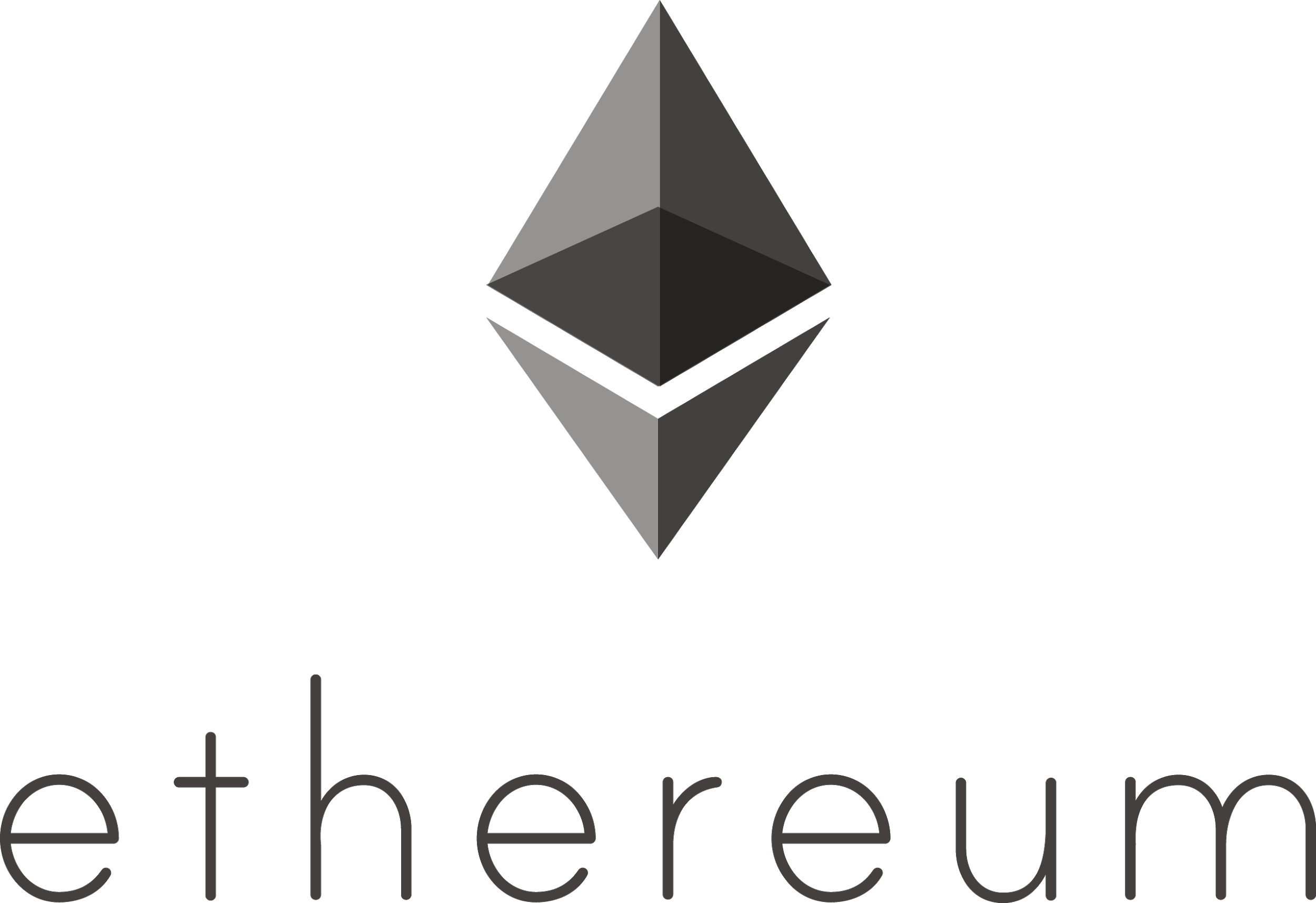 [Speaker Notes: Like JAVA on the blockchain
Developers do not have to be aware of the underlying computer architecture]
DEFINITIONBusiness logic implemented in a program whos result is recorded on the blockchain for others to use 
SOME RAMIFICATIONS
Built-in Anti Money Laundering & KYC attestations with their proofs automated
Transaction terms are stored on the blockchain within a smart contract
Business logic simultaneously stores the associated regulatory agreement and  collateral
Smart Contracts
[Speaker Notes: Definition - other users or other smart contracts
Ramifications - Imagine]
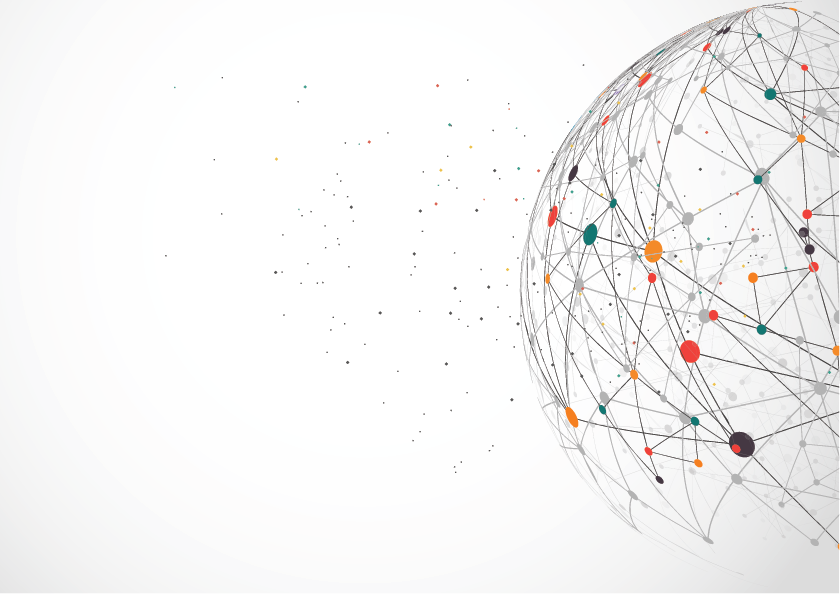 The new DAO
Ethereum brings the world the Distributed Autonomous Organization
Ownership stake earned actively or passively
Units of internal value - utility, currency, etc
Transparency in governance
Appreciation of organization value
Smart programs as transaction engines
APIs to integrate with partners & oracles
Components of a DAO
Central banks as currency manipulators 
Libertarian attitudes
Mishandling of tax proceeds
Politicization of financial markets
High fees for intermediaries that provide little value
Motivation
Near future
What part of my portfolio is in crypto?
HEAD-FAKE Traditional portfolio + humanless automated management
REAL FUTUREA blended portfolio of traditional and digital assets
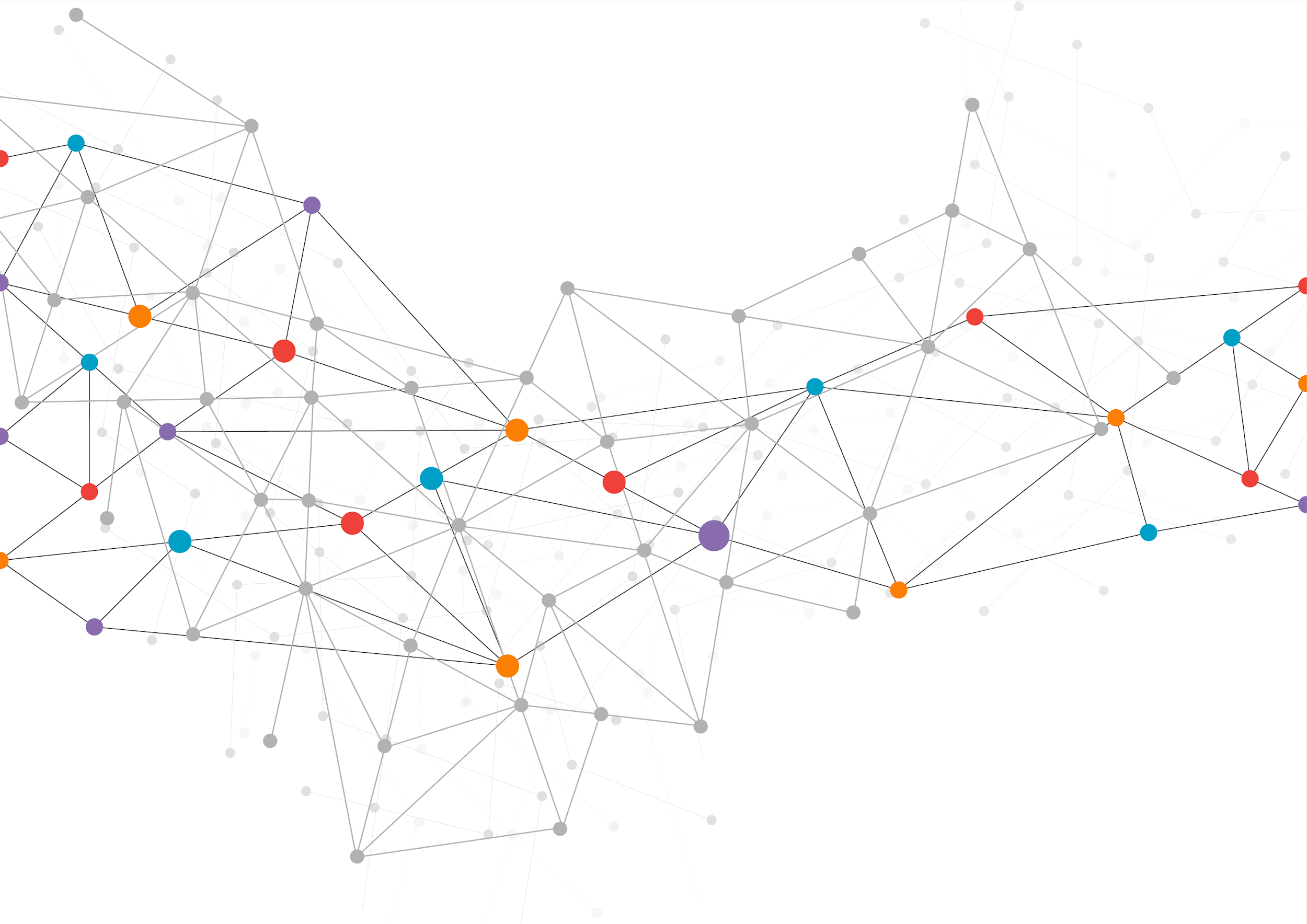 [Speaker Notes: Monumental shift translates to HUGE human value]
Unthinkable market penetration
Barriers to entry were knocked down
Legal & regulatory issues were addressed
Rewards were higher for early participants
It completely shifted society
Déjà vu
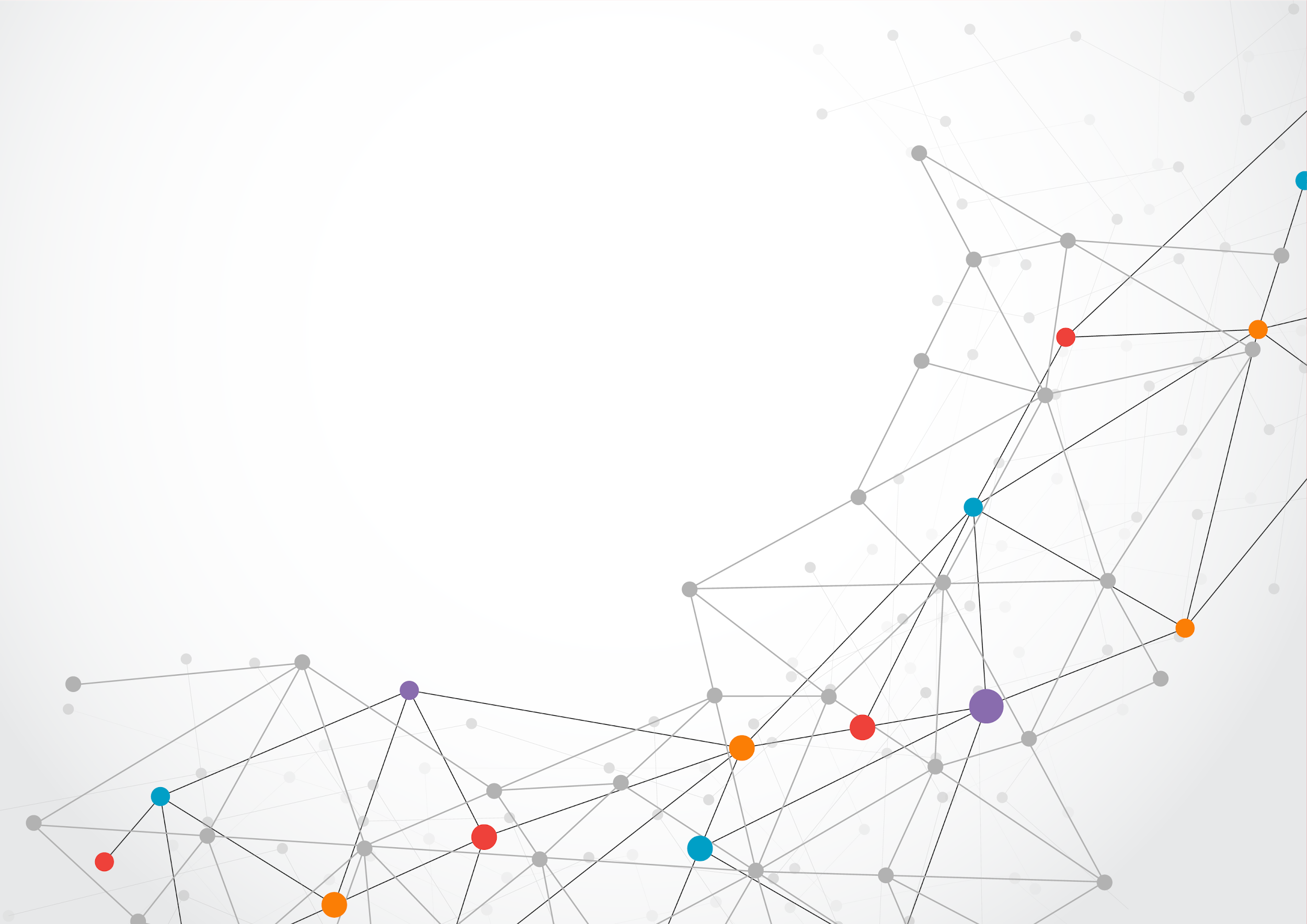 Market Challenges
Where are we at today?
Lack of mature applications.  No Amazon
Each blockchain needs its own infrastructure and a network of people participating
Connectivity & interoperability protocols are nascent
Without adoption there is little impact
Underdeveloped Infrastructure
[Speaker Notes: The orchestra is missing some key instruments]
Do nothing and let the market mature and evolve
Control the choke points
Insert automatic regulation at the point of transaction or on it’s journey
Lack of clarity causes confusion and uncertainty
Legal & Regulatory Barriers
Trust is now decentralized
Centralized banks are not needed to prove that we have assets or credit, nor to prove identity
Regulators are used to regulating the trust providers
Innovation in regulation is needed
Regs will come that are not thought of yet
Fundamental paradigm shift
for regulators

Decentralized Trust
[Speaker Notes: Will they adapt to things that don’t fit the model of central choke-point regulation?
Consumer protection standards
Heavy handed actions by China and governments could stifle innovation]
Lack of understanding of potential value
Takes time to wrap your mind around
Some will see what they want to see.  
Fear of dealing with the potential disruption
Fear means dialing down your vision to fit your own reality
Behavioral & 
Educational 
Challenges
[Speaker Notes: Need a concerted effort to become educated]
We already have institutions that provide trust functions, don’t we?
Use the web as a guide… remember… 
Banks didn’t trust web payments
That created online payment gateways
Then CC usage on the web became accepted and trusted
Our fears about trust networks will be soon taken for granted like payments on the web are today
Changing our trust networks
[Speaker Notes: Why put trust into a network and reduce it to mathematical computations?]
Compliance
Accepting cryptocurrency backed tokens as real value
Recognizing the finality of transactions made on the blockchain
Allowing the necessary legal linkages to smart contracts
Accepting peer-to-peer counterparty validation via the blockchain as truth
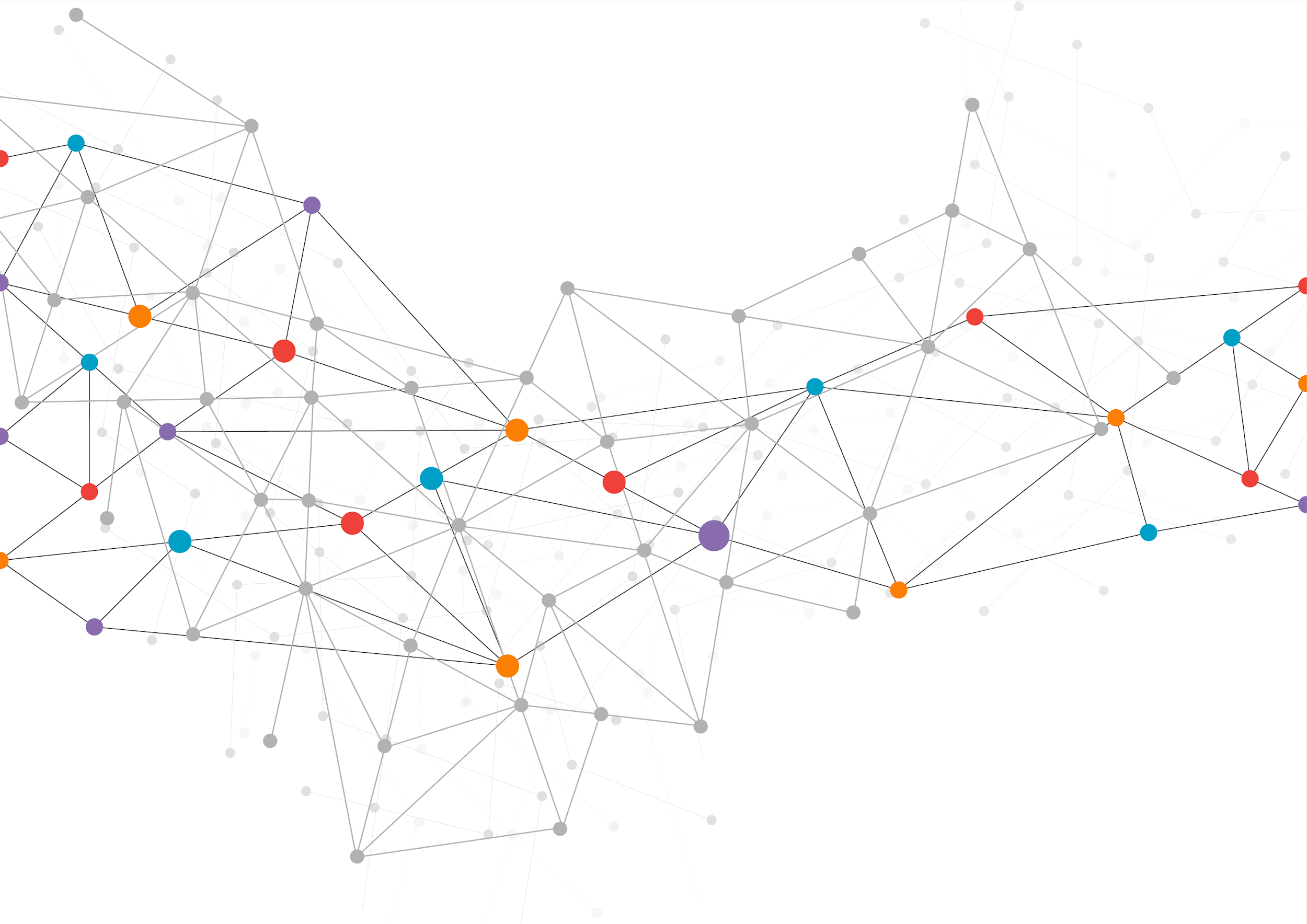 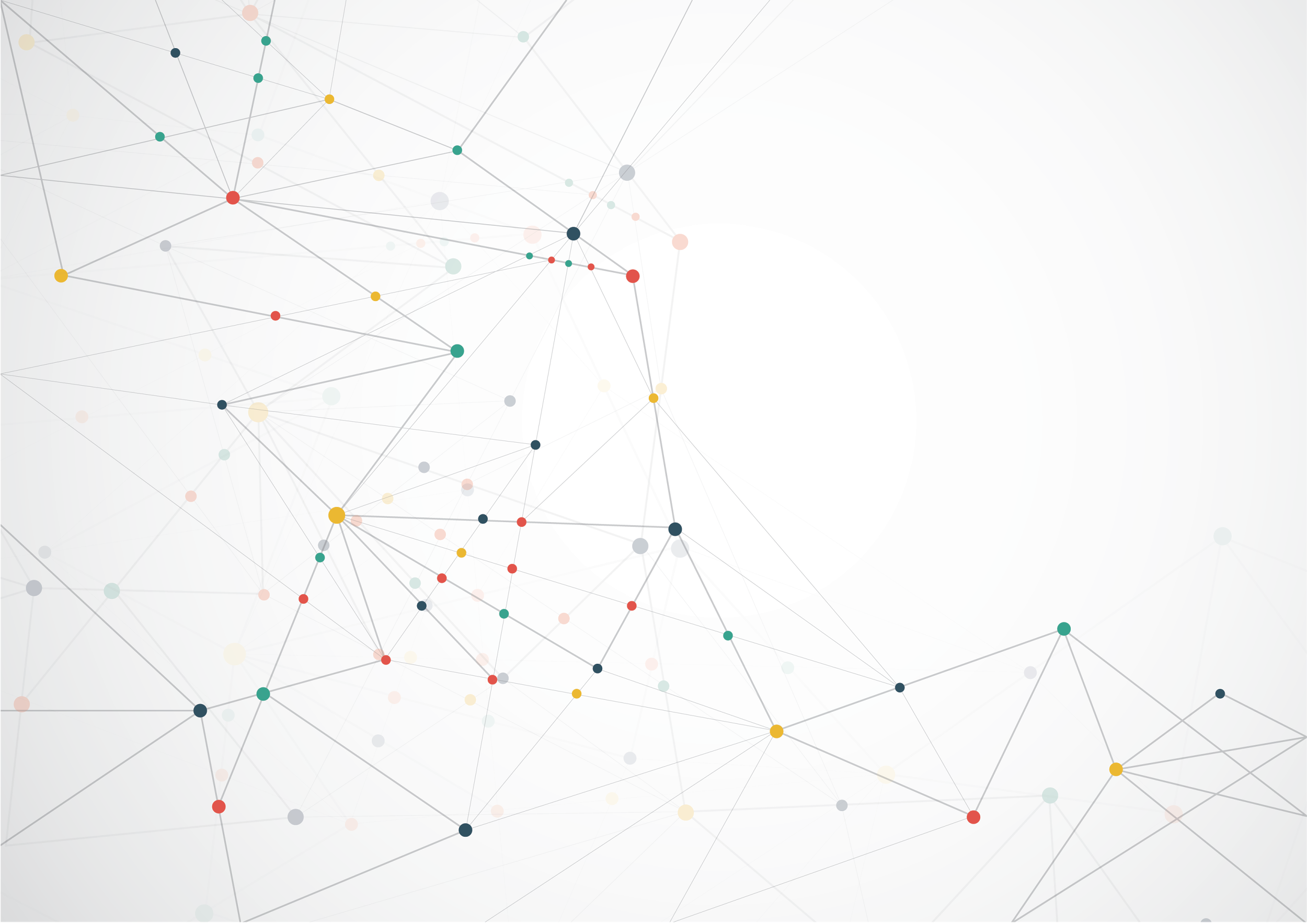 The worst place to create a new business model is from within your existing business model
Financial Services
[Speaker Notes: The challenge ahead for financial services]
DEFAULT POSITIONOnly slightly open the door.  Let as many benefits seep in with the least amount of opening. 
RISKExternal innovation could surpass the ability to absorb or usurp it.  Startups will kick the door open, throwing incumbents off balance.
GOALMatch the right tech and business approaches to the right projects and initiatives
Break the business model
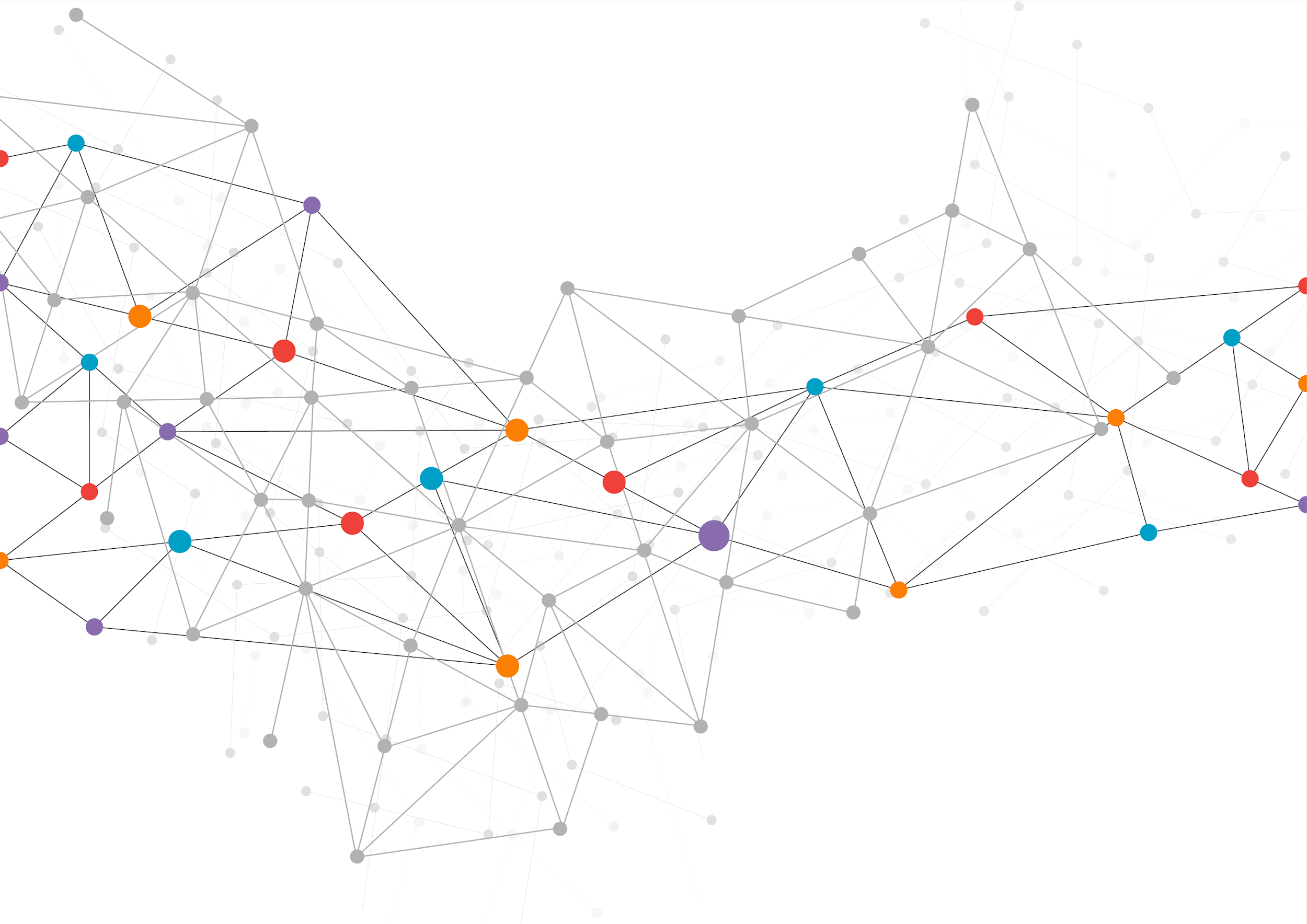 Difficult to innovate within your business model
Tie everything back to what exists
Short-sighted and limited view of what is possible
Especially true if business has a trust related function… such as a clearing firm
Innovator’s Dilemma
[Speaker Notes: Blockchain hits at the core of their value proposition.
They will need to dare disrupt themselves and develop new value propositions… or they will lose.  Who will win?]
FUNDAMENTAL TRUTHIt’s easier to innovate outside the regulatory box
Hard to extricate the business from the regulations it operates under
Risk out-doing yourself only to be penalized
The “Being Regulated” Dilemma
Web offered alternative point of entry for any financial service 
Banks believed they could not be disintermediated
Banks adopted web at their own pace, now they can’t resist the onslaught
PayPal was the ultimate disrupter to-date but was never truly global
 Crypto is global FinTech disruption
Disrupting
FinTech
[Speaker Notes: Crypto is advancing because banking lacks innovation]
“Startup mentality” means huge
disruption potential
Startups don’t attack huge players head on
Startups are in adjacent, uncontested, or underserved territory until they are significant and unstoppable
[Speaker Notes: Ripple has swallowed the international payment scene in only several years.Automation trend proves that a new form of product can be created without legacy baggage]
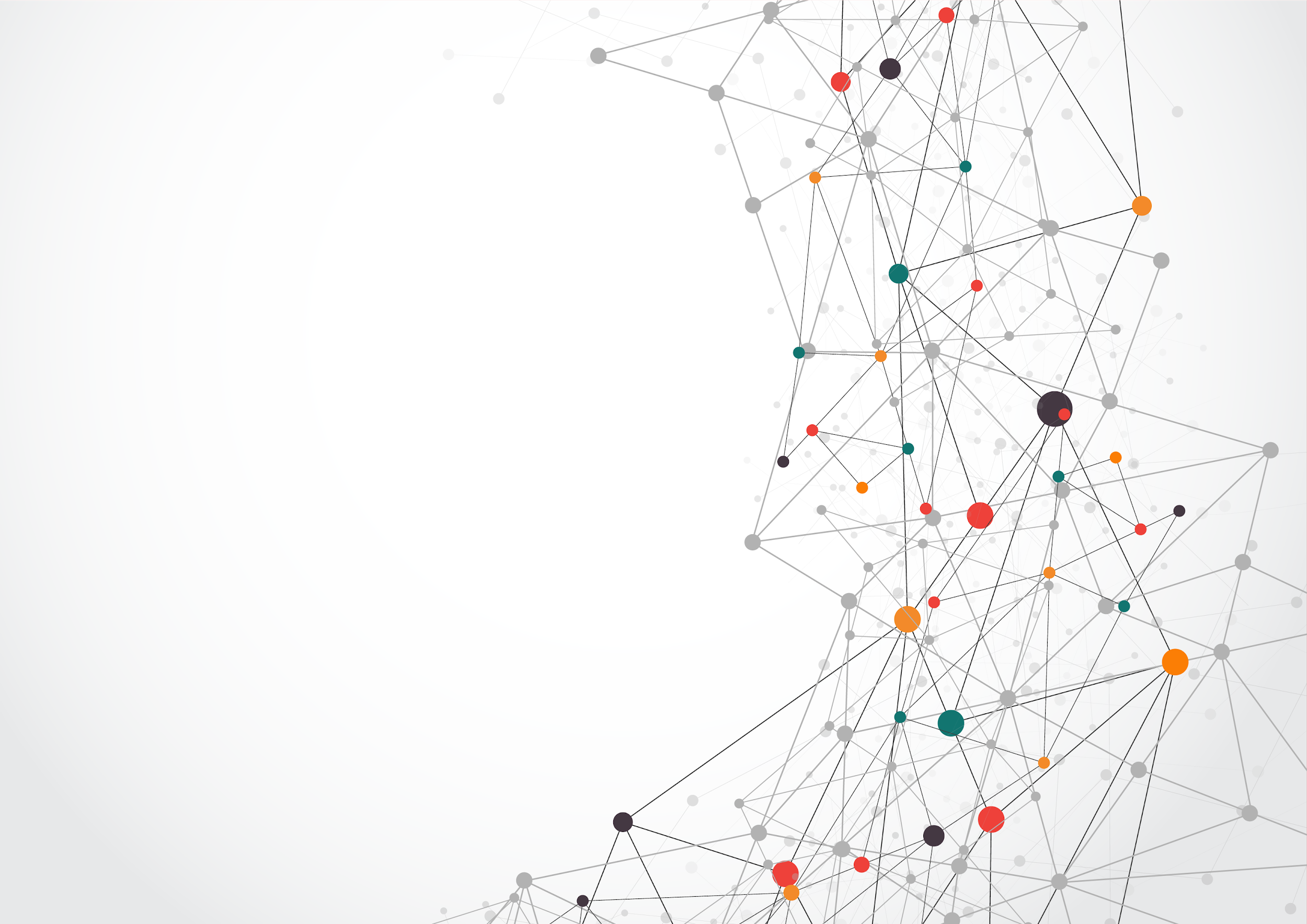 Crude Metaphor
It’s better to shoot yourself in the foot than for someone else shoot you in the head
Get your hands dirty.  Make a trade
Get your minds dirty vetting and testing wild concepts that risk failure
Acquire experience through experimentation
Uncover our own perspective
Incubate ideas throughout education
Take action
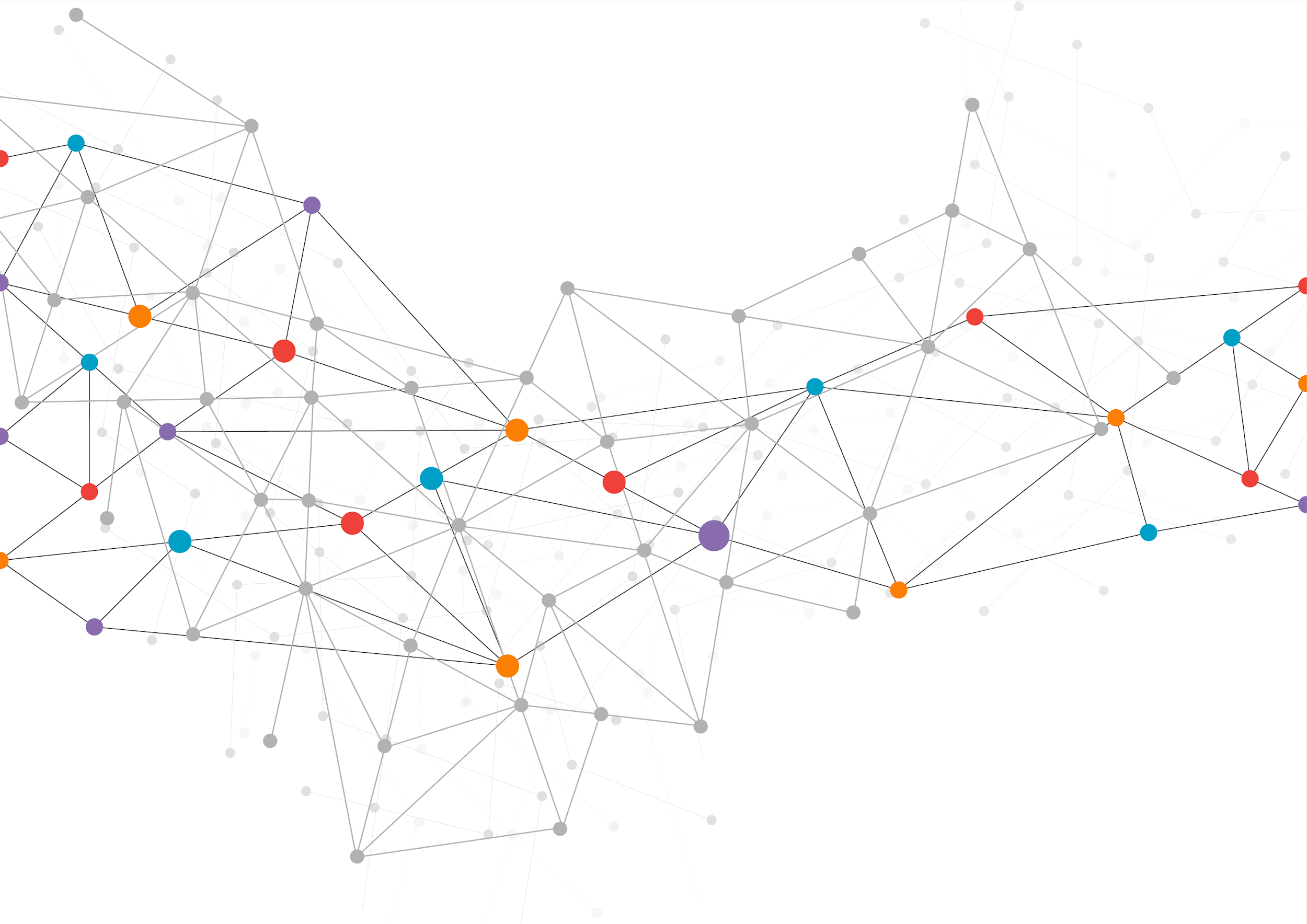 Skepticism
[Speaker Notes: Dinosaurs don’t talk about spaceships… they talk about other dinosaurs.]